МУНИЦИПАЛЬНОЕ ОБЩЕОБРАЗОВАТЕЛЬНОЕ УЧРЕЖДЕНИЕ СРЕДНЯЯ ШКОЛА № 10 ГОРОДА ФУРМАНОВА
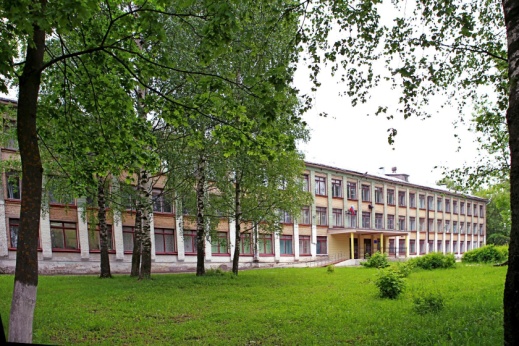 МОУ СШ № 10  функционирует  с 07 сентября 1967 года.
Галина Александровна Тарунова руководит образовательным учреждением 
с 6 февраля 2012 года.
Награждена Значком «Отличник народного просвещения», Почетной грамотой Министерства образования и науки Российской Федерации, Благодарностями Управления образования  Ивановской области, Благодарностями Департамента образования Ивановской области.
ДИРЕКТОР ШКОЛЫ ГАЛИНА АЛЕКСАНДРОВНА ТАРУНОВА
Предоставляемые образовательные услуги: 
       - начальное общее образование;  - основное общее образование  - среднее общее образование;  
-дополнительное образование
В школе работают 33 педагогических работника
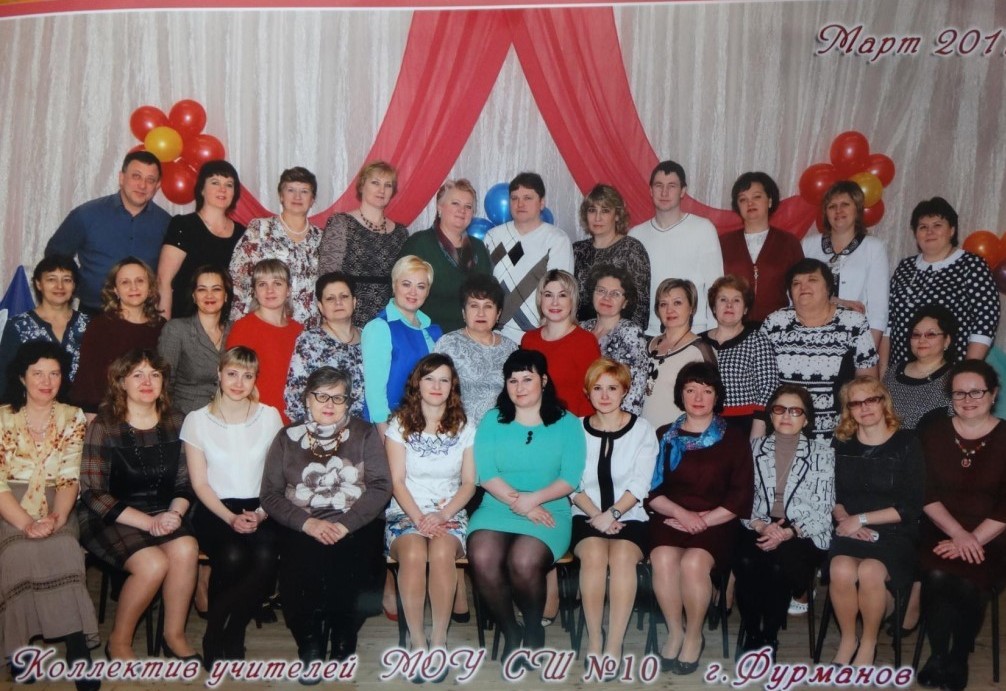 За достигнутые успехи в области обучения и воспитания учащихся свыше 90%  учителей имеют отраслевые награды, в том числе: 
    1 человек - Значок «Отличник народного просвещения», 
    3 человека награждены Почетными грамотами Министерства образования и науки Российской Федерации, 
    2 учителя награждены Благодарственным письмом Департамента культуры и туризма.
Учитель музыки  
Лобова Анжелика Алексеевна 
награждена медалью 
«За службу образованию» и Дипломом II степени Всероссийского конкурса «Мой лучший урок», победитель конкурса на Получение денежного поощрения лучшими учителями, финалист областного конкурса «Педагог года -2015»
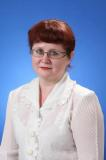 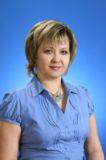 Зам. директора школы по ВР
 Судакова Ирина Сергеевна -победитель  Муниципального этапа  конкурса «Педагог года – 2018», победитель регионального конкурса «100 идей для развития детей», дипломант Всероссийского конкурса  проектов  «Я - гражданин России!», денежный грант
Педагоги школы - победители и лауреаты различных конкурсов
Заместитель директора школы по УВР, 
учитель истории
Румянцева Елена Анатольевна-
финалист областного конкурса профмастерства «Педагог года - 2011»,  «Педагог года -2017» Победитель муниципального конкурса «Педагог года-2011» в номинации «Молодой педагог», Победитель муниципального конкурса профмастерства «Педагог года - 2017»
Учитель истории  и обществознания
Рыбочкина Людмила Евгеньевна -обладатель премии Губернатора Ивановской области для одаренной молодежи, Лауреат областного конкурса «Педагог года - 2012», Победитель муниципального конкурса «Педагог года -2012» в номинации «Молодой педагог», Победитель муниципального конкурса «Педагог года -2016»
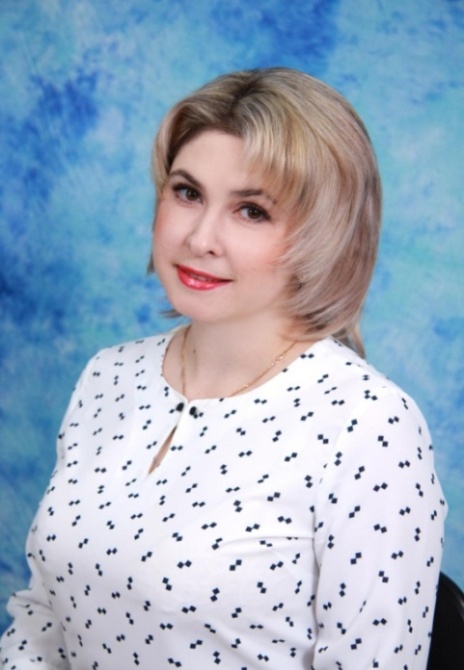 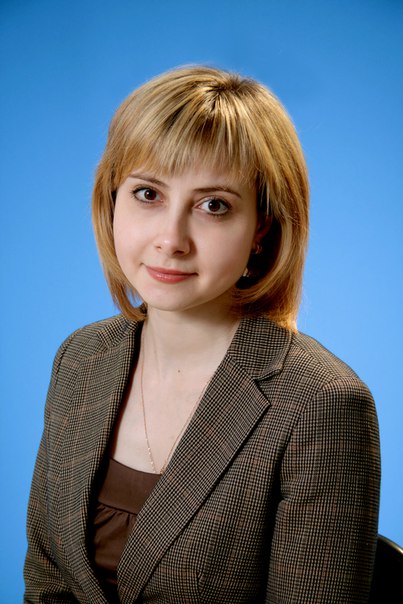 Педагоги школы - победители и лауреаты различных конкурсов
Учитель физики и математики 
Комарова Наталья Владимировна- 
четырехкратных лауреат премии фонда Д.Зимина  в номинации «Наставник будущих ученых»
Учитель биологии и экологии 
Смирнова Галина Владимировна 
за 3 года подготовила 
9 победителей и 26 призеров по биологии, 3 победителей и 
 13 призеров по экологии,
 2 призеров по географии  муниципального этапа ВСОШ, 2 призеров по биологии  и призера по экологии регионального этапа ВСОШ
Учитель химии 
Богатова Татьяна Альбертовна -Дипломант III степени регионального конкурс грантов, проводимый ИГХТУ для учителей химии и физики, 
денежный  грант
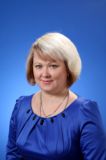 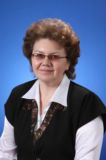 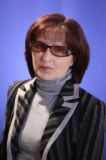 Педагоги школы - победители и лауреаты различных конкурсов
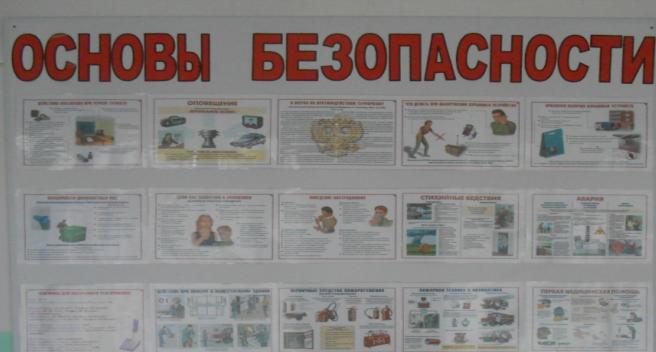 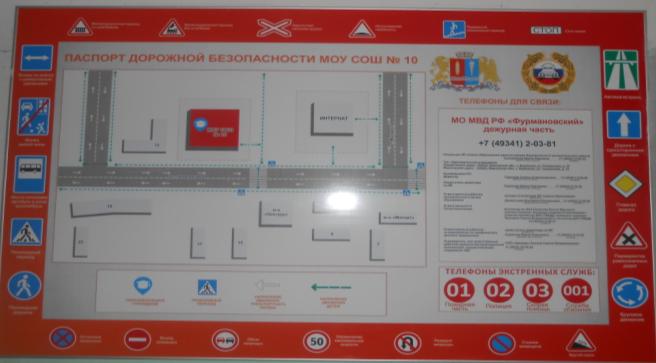 ИНФОРМАЦИОННАЯ СРЕДА ШКОЛЫконтактный телефон: 8(49341) 2-08-13, адрес электронной почты: furmanov_sc10@mail.ruадрес сайта https://portal.iv-edu.ru/dep/mouofurmn/furmanovskiyrn_school10/default.aspx
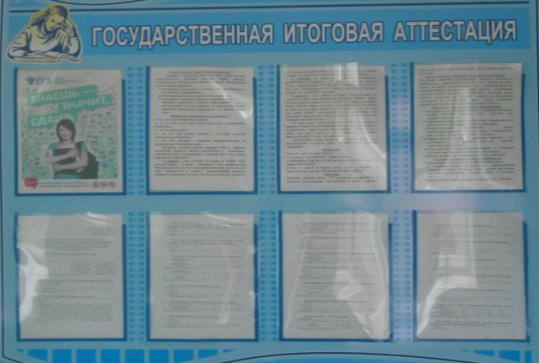 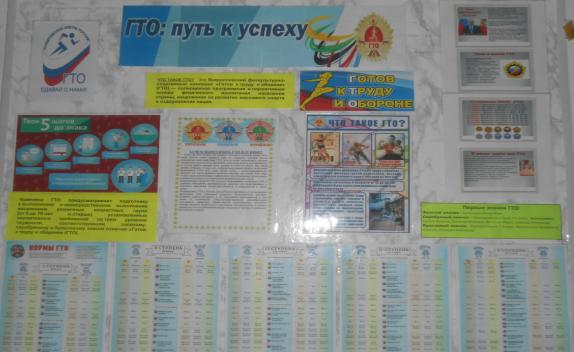 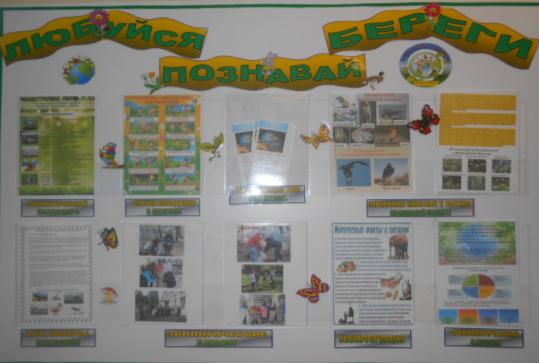 ИНФОРМАЦИОННАЯ  СРЕДА ШКОЛЫ
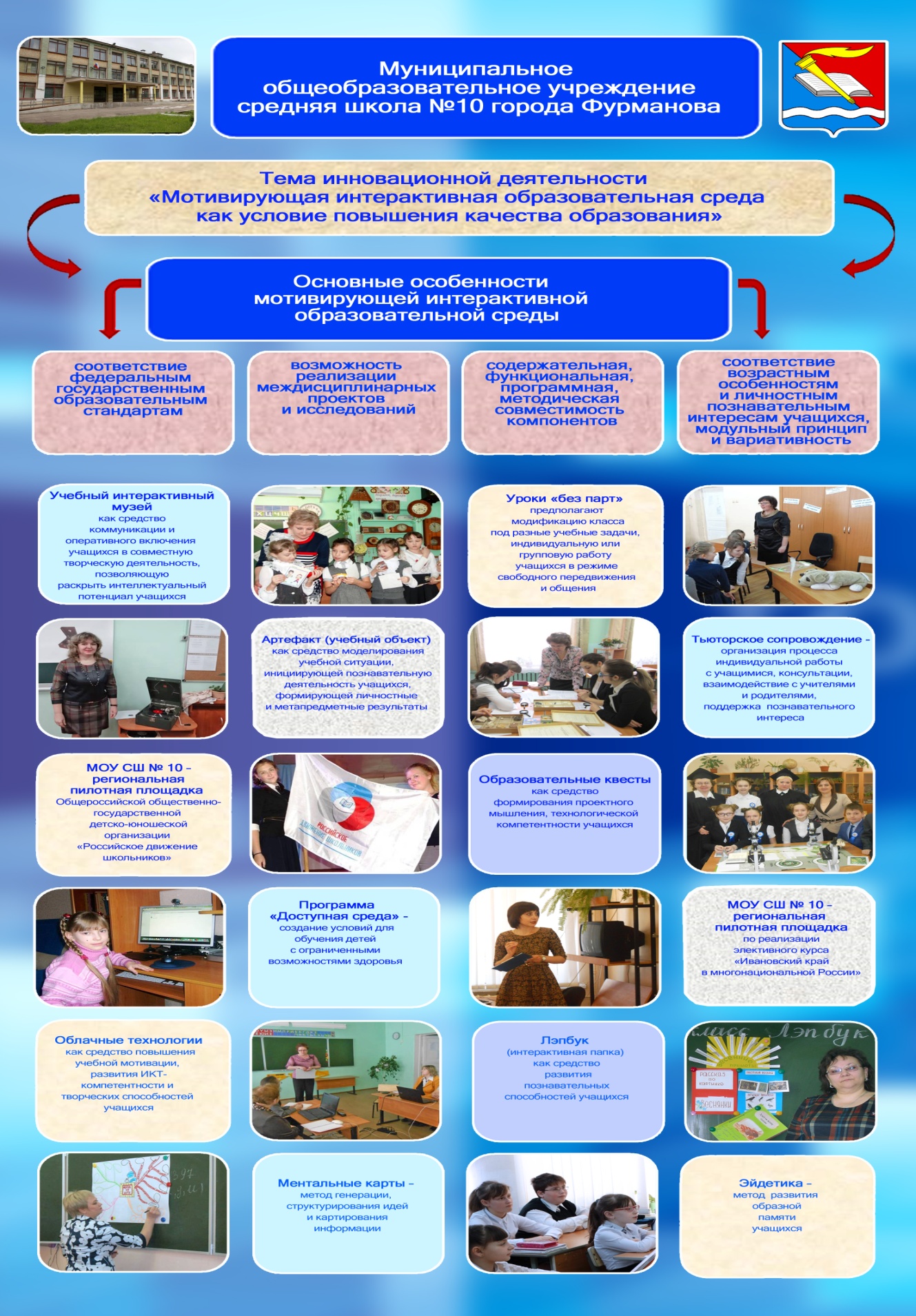 Уполномоченный по правам ребенка Т.П.Океанская
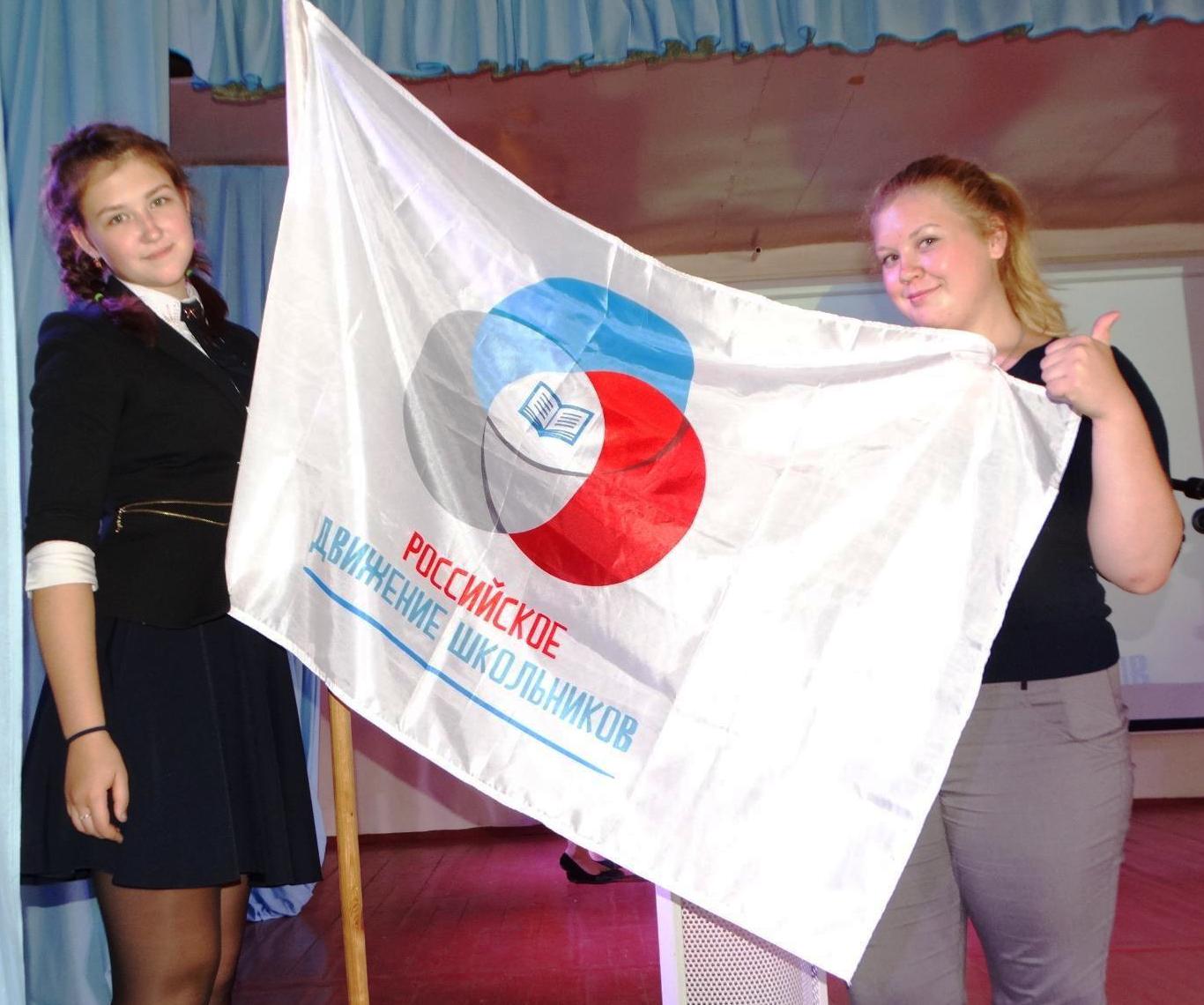 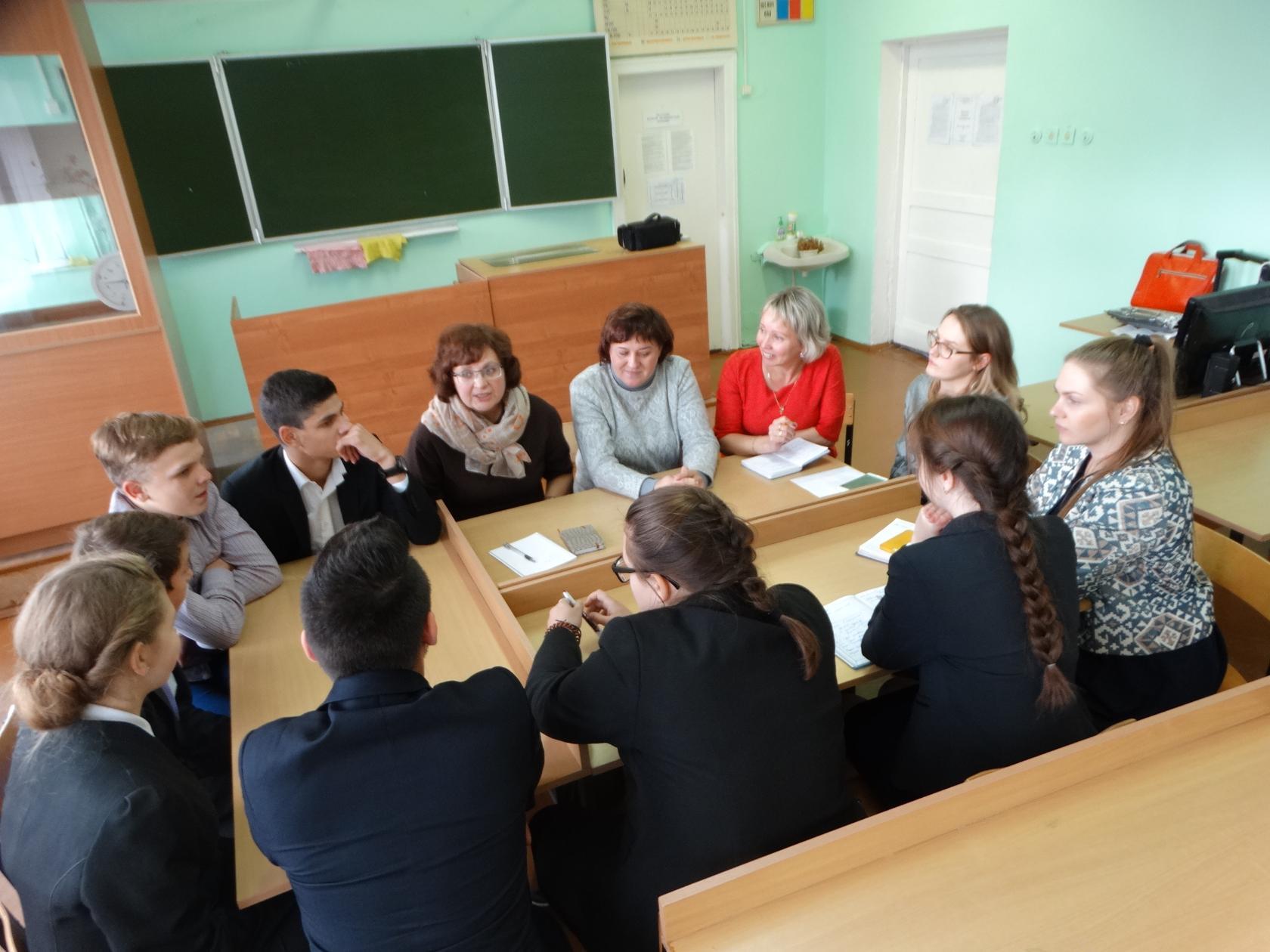 МОУ СШ № 10 - Региональная пилотная  площадка Общероссийской общественно-государственной детско–юношеской организации «Российское движение школьников»,     Региональная пилотная  площадка по освоению и введению в практику медиативных технологий
Призеры регионального и всероссийского этапов конкурса проектов «Я – гражданин России!»
Учащиеся школы – неоднократные  победители и призеры олимпиад, конкурсов, спортивных соревнований
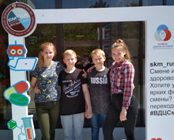 Румянцев Максим -победитель Всероссийского конкурса юных инженеров – исследователей с международным участием «Спутник
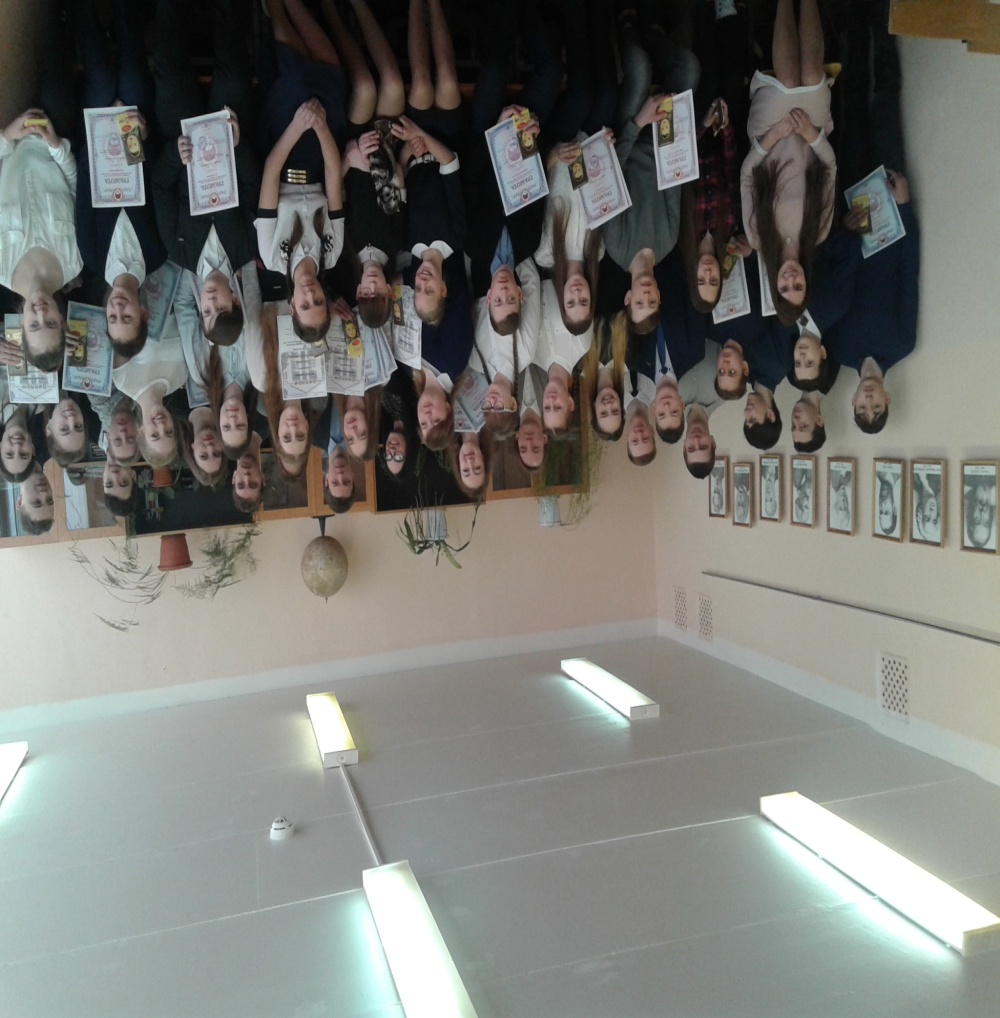 Победители и призеры Всероссийской олимпиады школьников
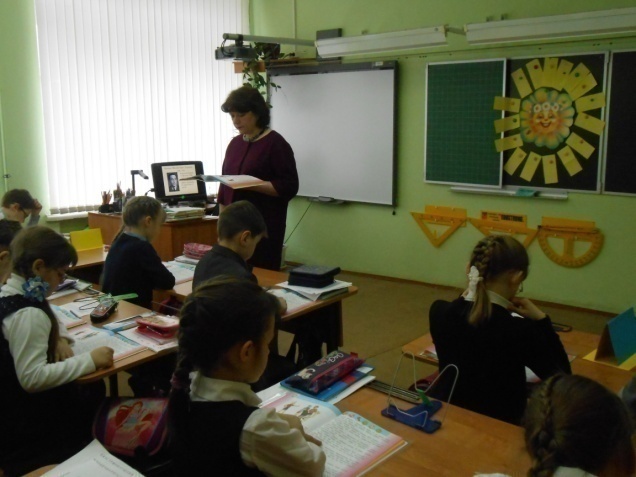 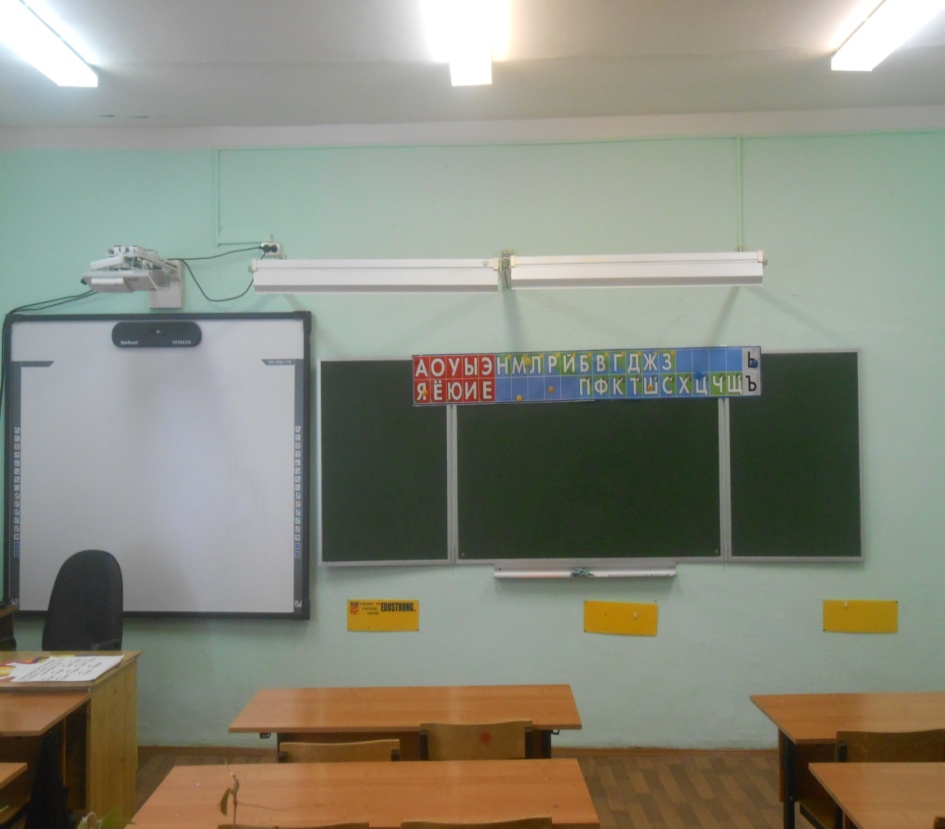 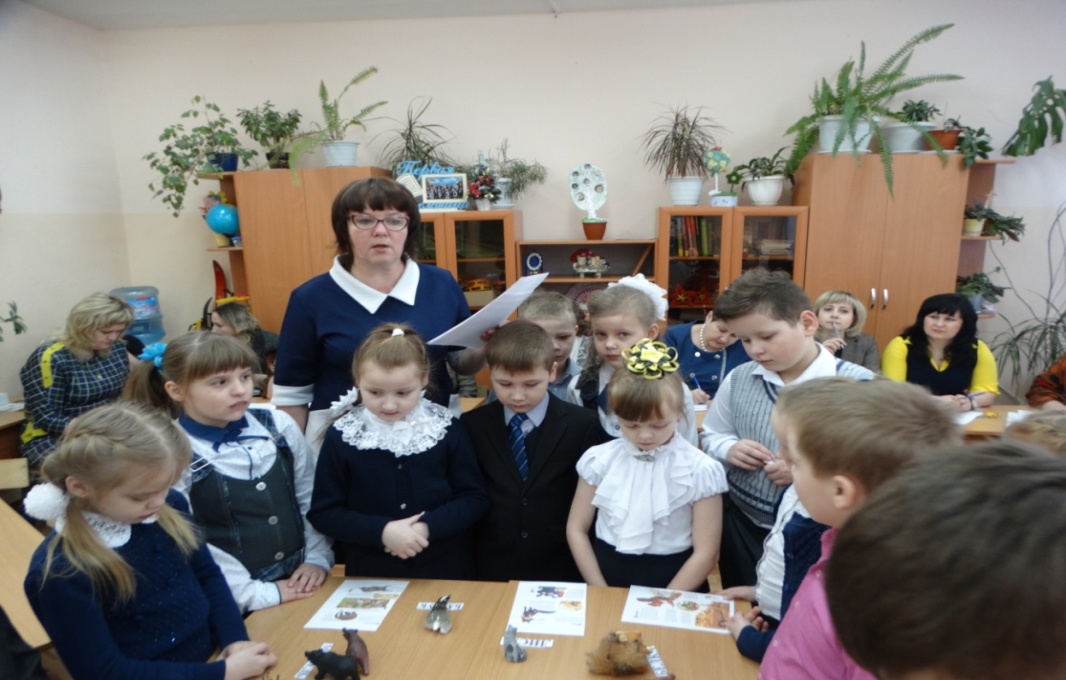 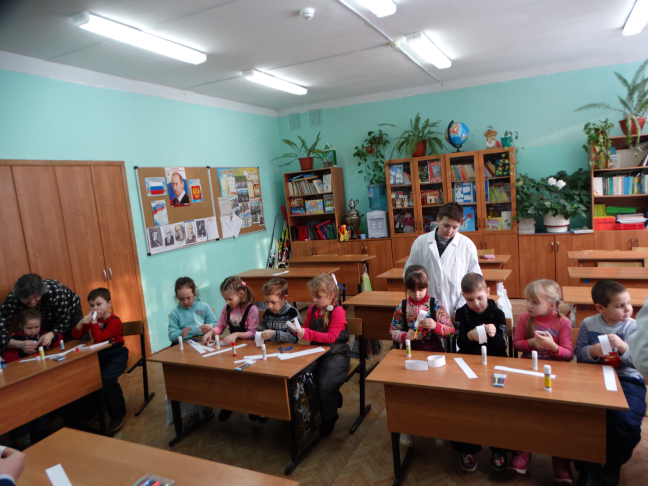 КАБИНЕТЫ НАЧАЛЬНОГО ОБЩЕГО ОБРАЗОВАНИЯ
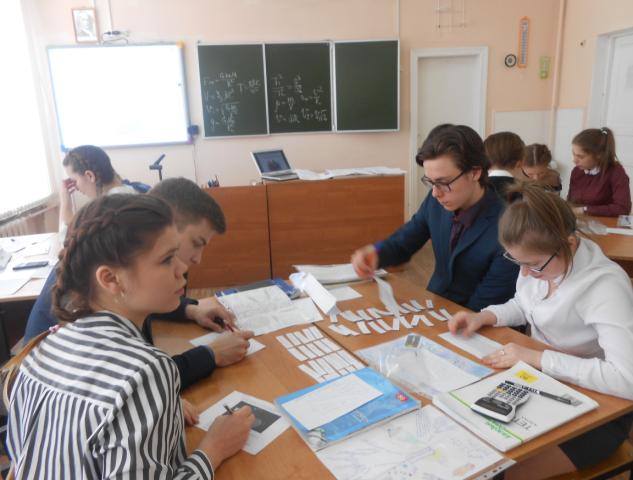 КАБИНЕТ ФИЗИКИ
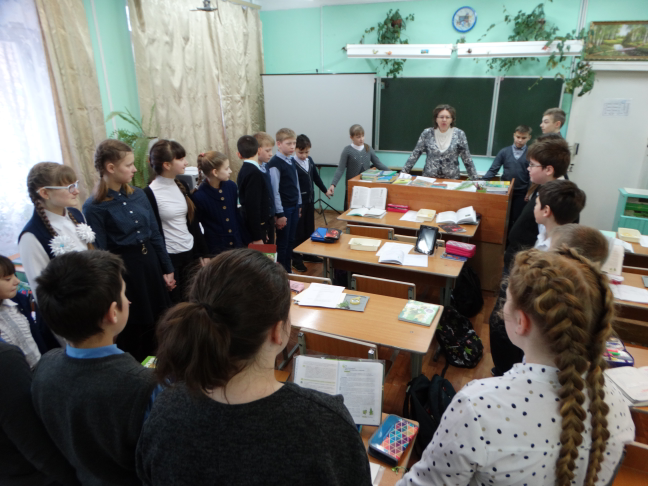 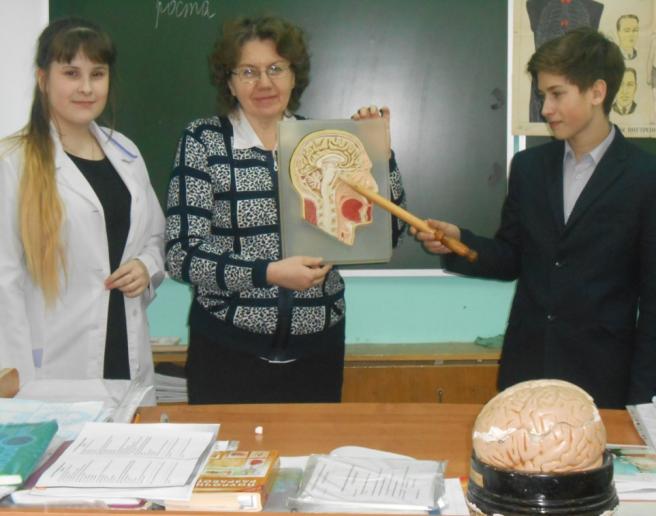 КАБИНЕТ БИОЛОГИИНаучное общество учащихся «Поиск»
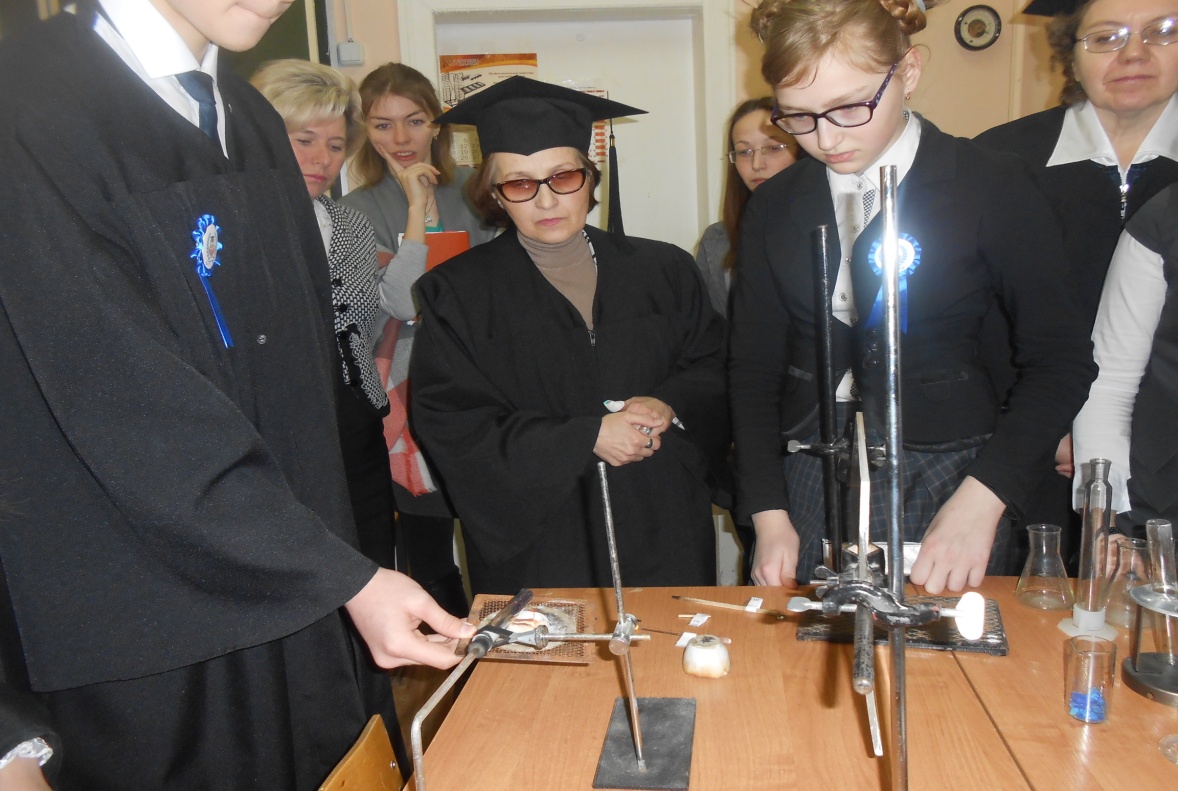 КАБИНЕТ ХИМИИ
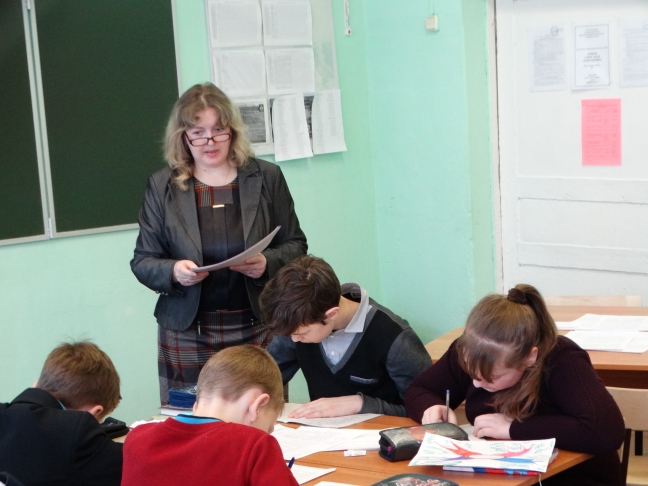 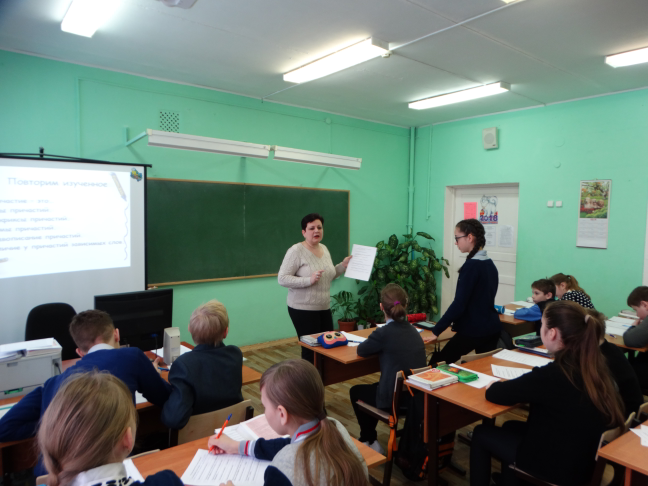 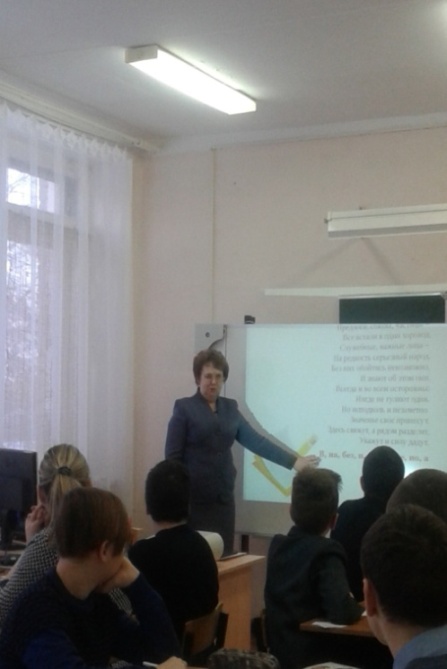 КАБИНЕТЫ РУССКОГО ЯЗЫКА И ЛИТЕРАТУРЫ
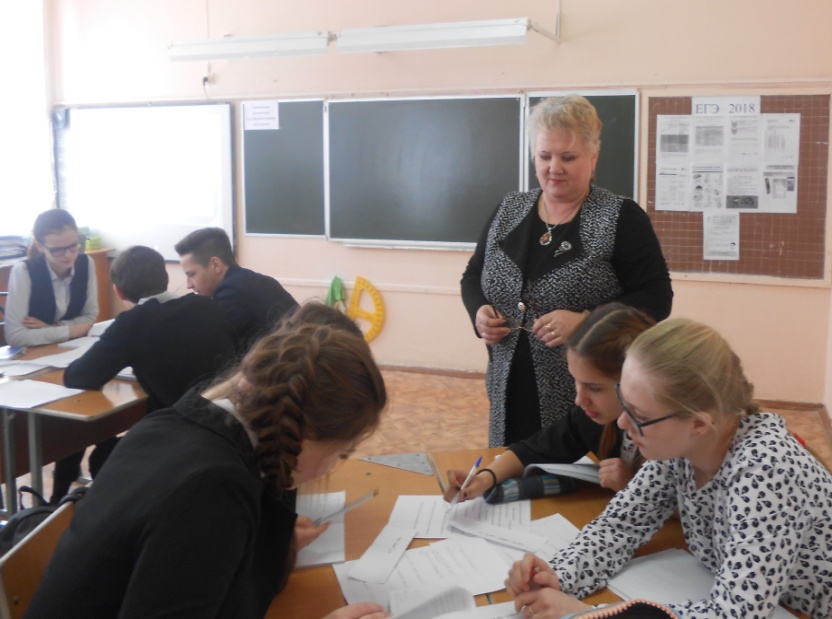 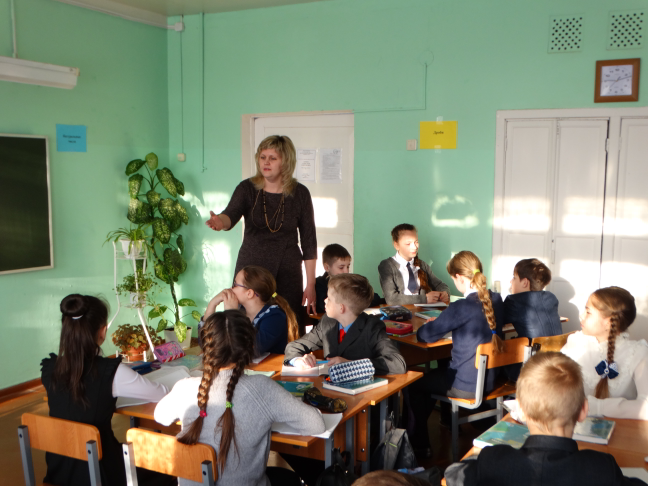 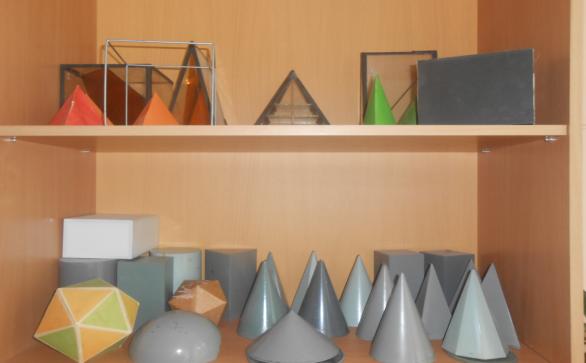 КАБИНЕТЫ МАТЕМАТИКИ
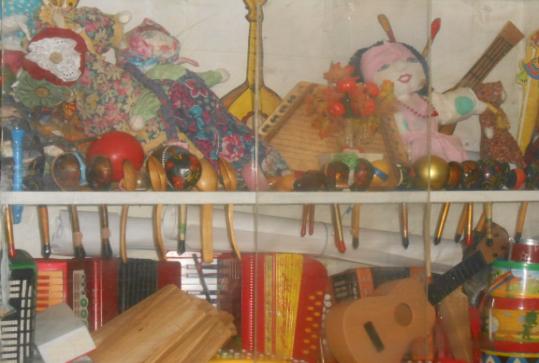 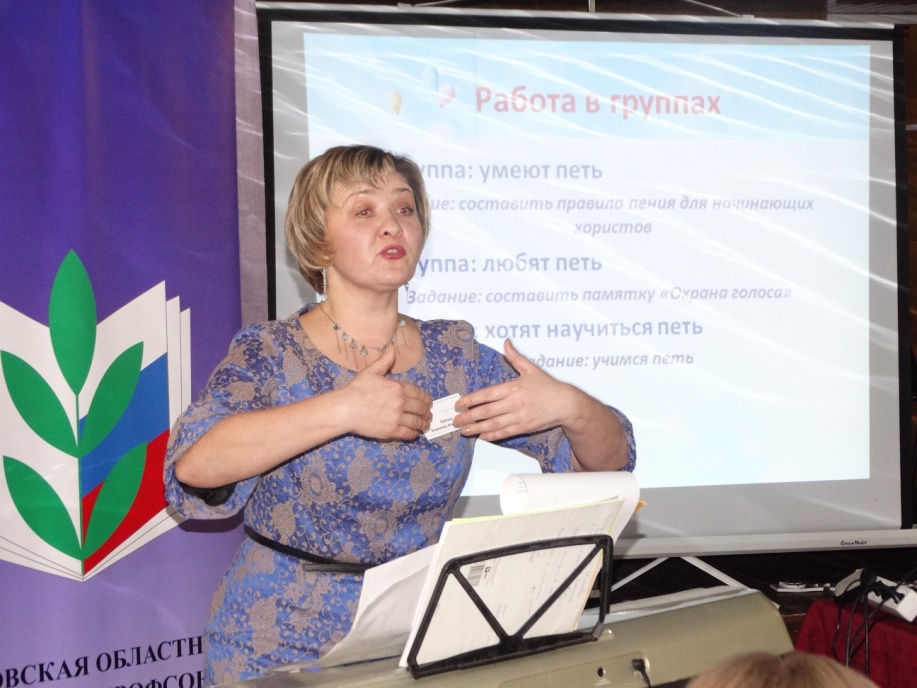 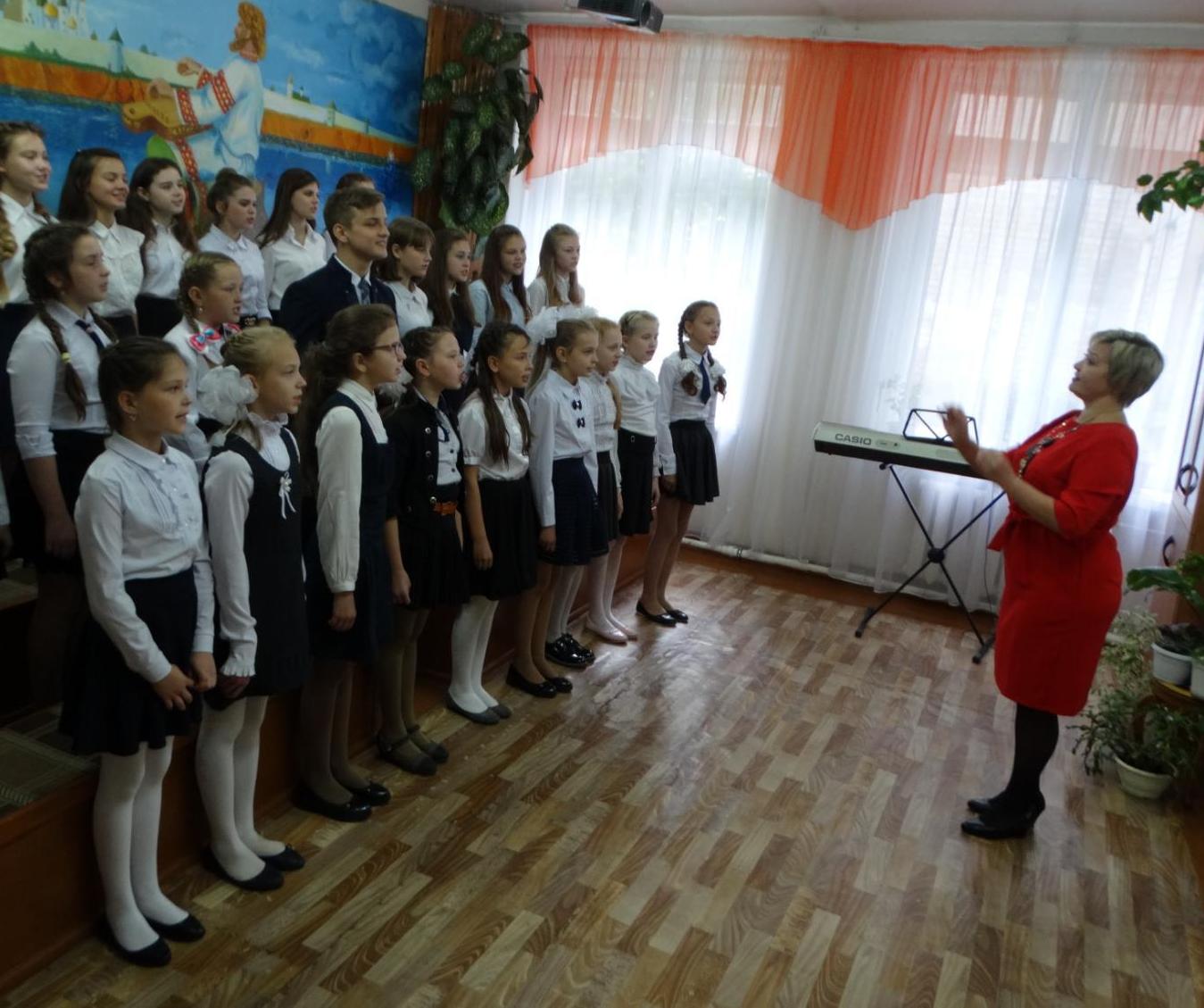 КАБИНЕТ ИСКУССТВА
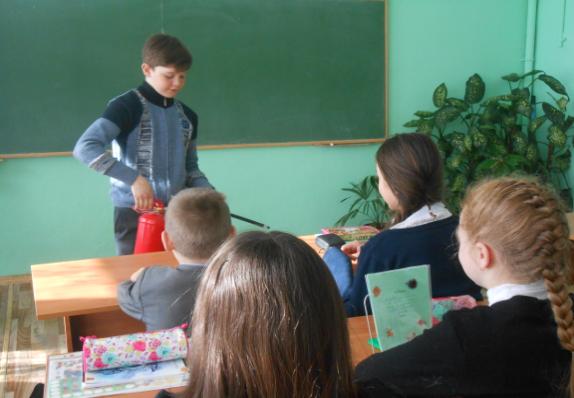 КАБИНЕТ ОБЖ
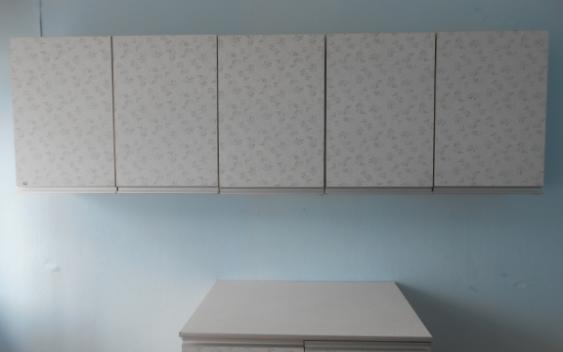 КУЛИНАРИЯ
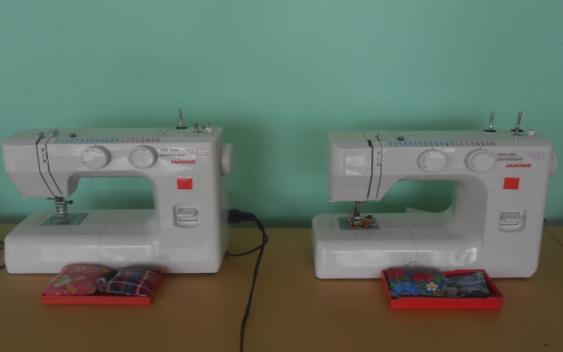 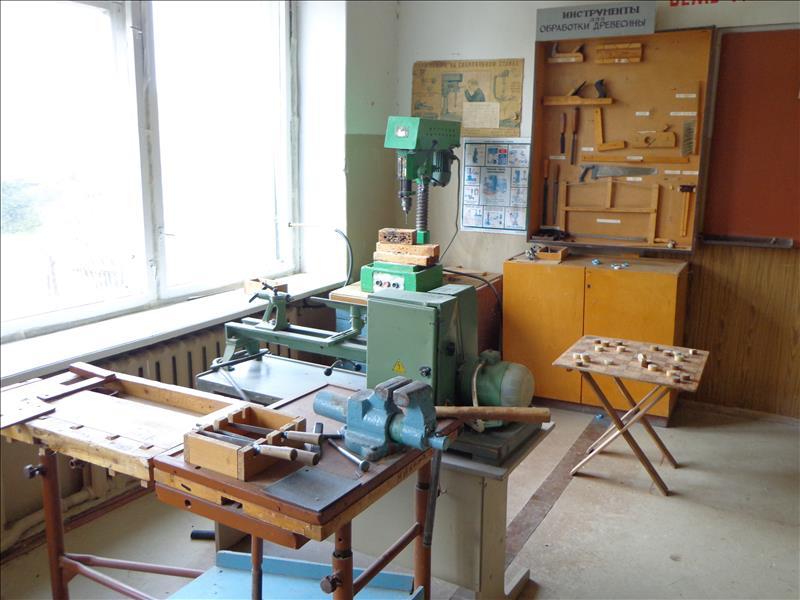 КАБИНЕТЫ ТЕХНОЛОГИИ
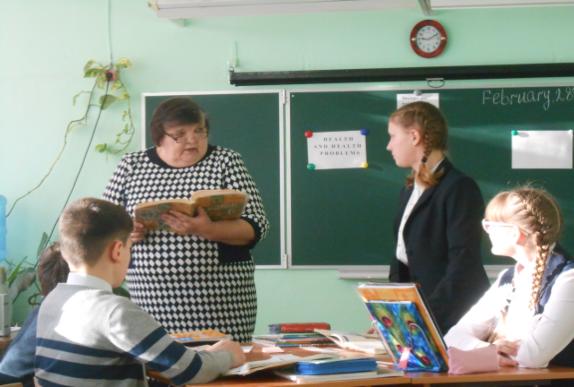 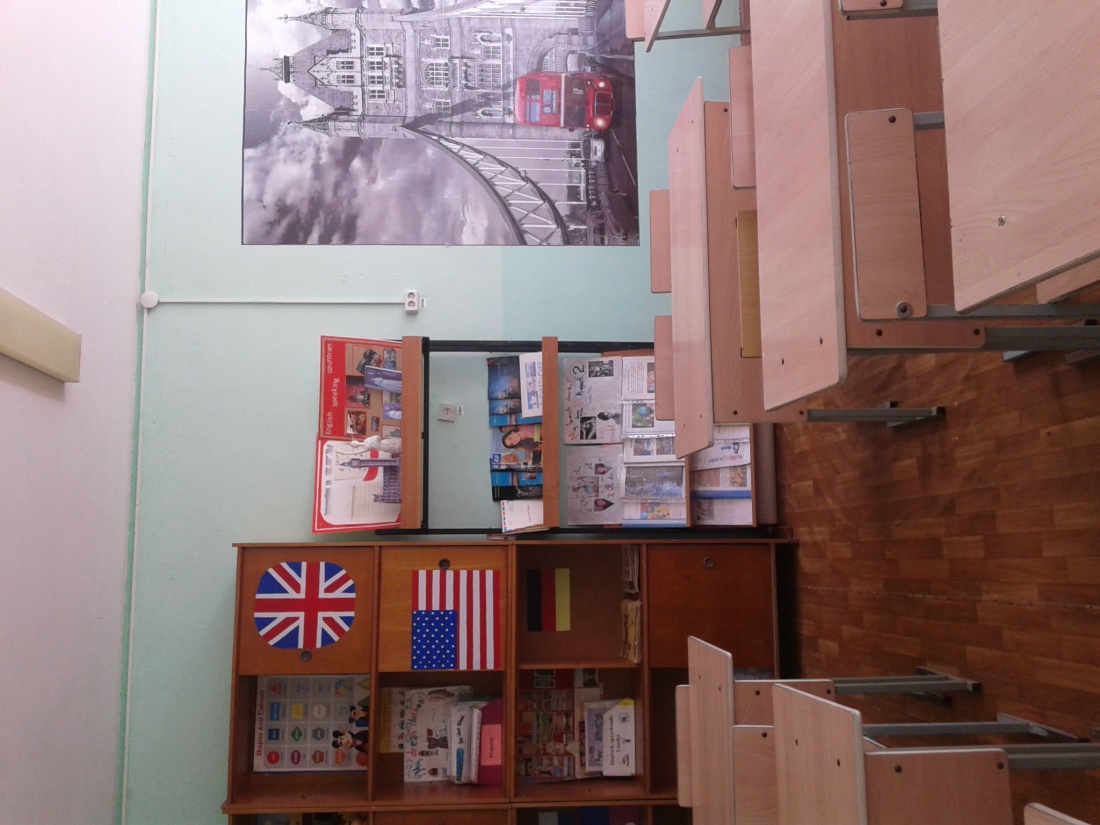 КАБИНЕТЫ ИНОСТРАННОГО ЯЗЫКА
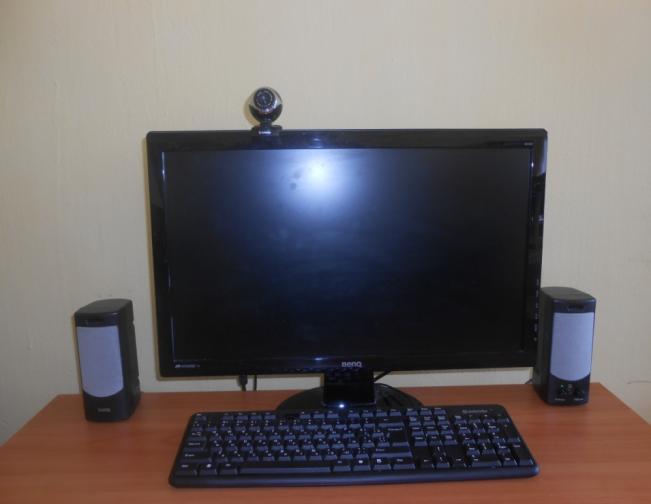 КАБИНЕТ ИНФОРМАТИКИ
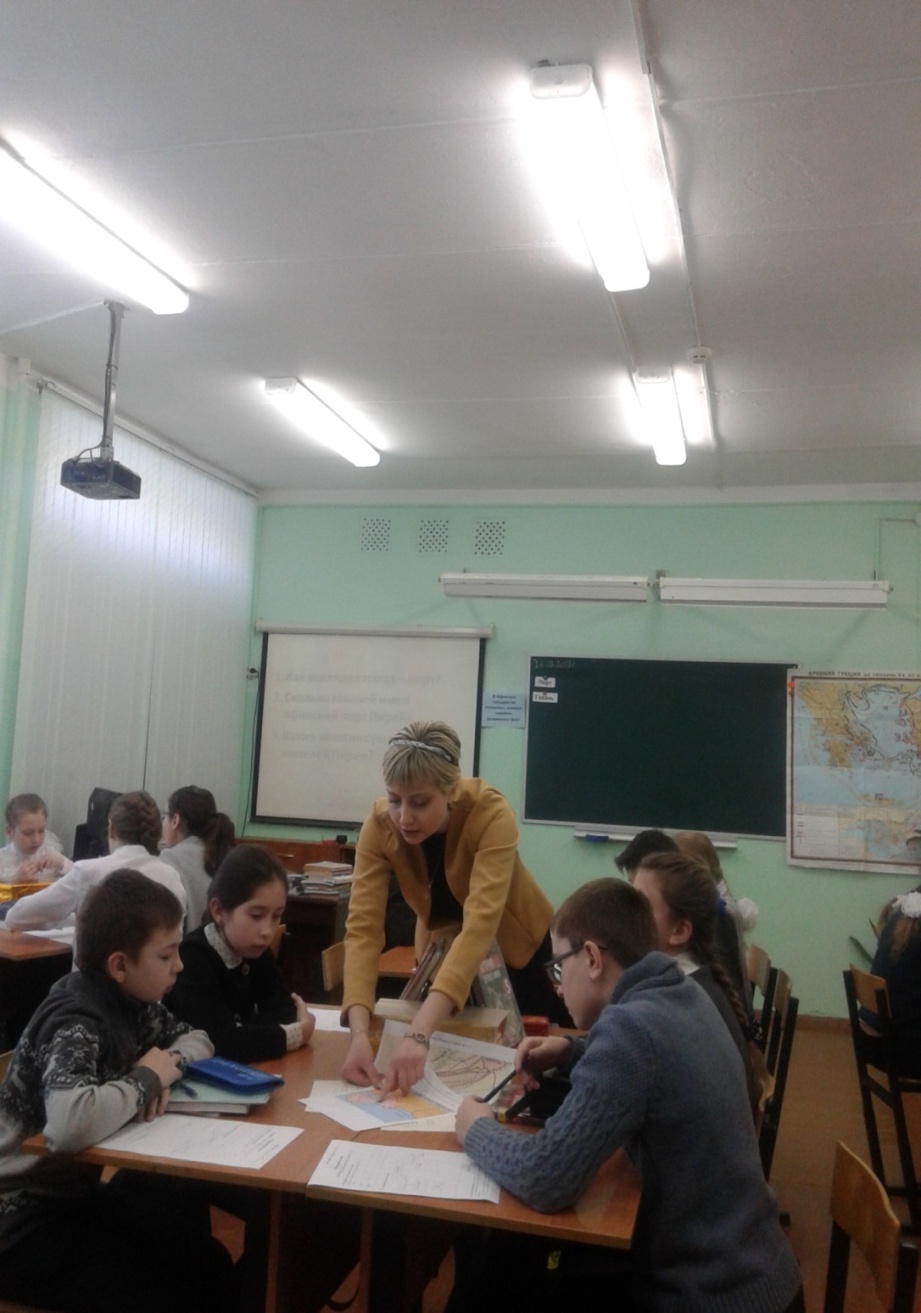 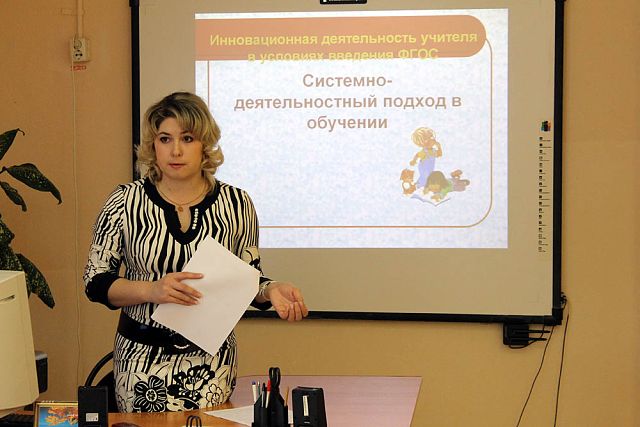 МОУ СШ № 10 – региональная пилотная  площадка по реализации элективного курса «Ивановский край в многонациональной России»
КАБИНЕТЫ ИСТОРИИ И ОБЩЕСТВОЗНАНИЯ
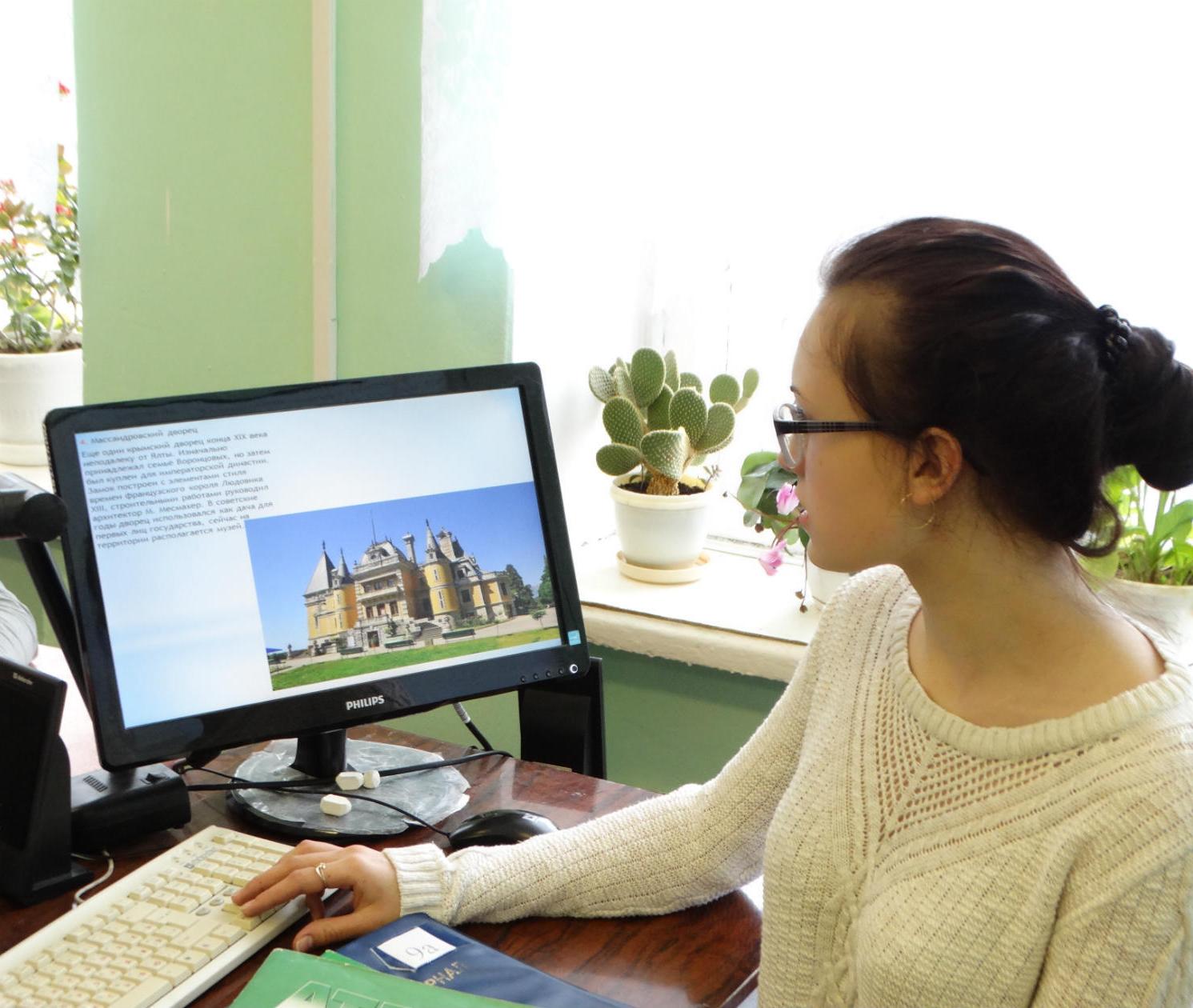 КАБИНЕТ ГЕОГРАФИИ
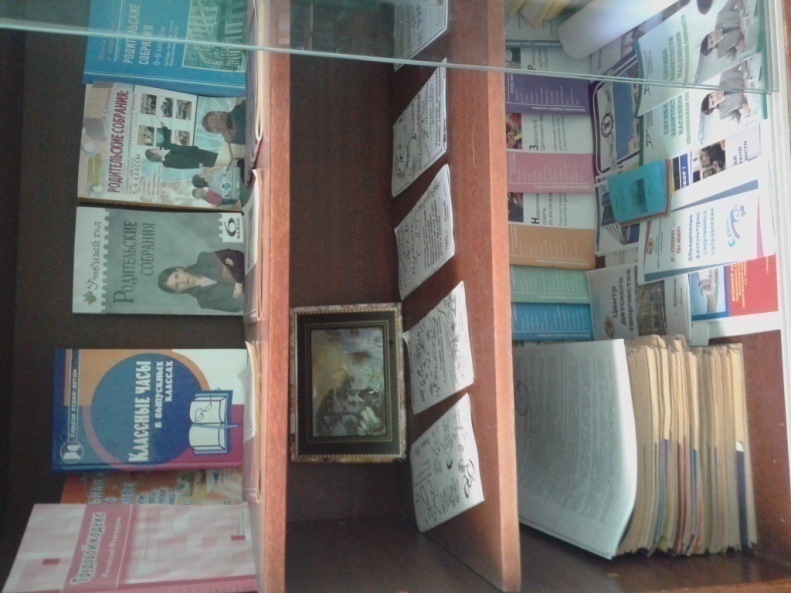 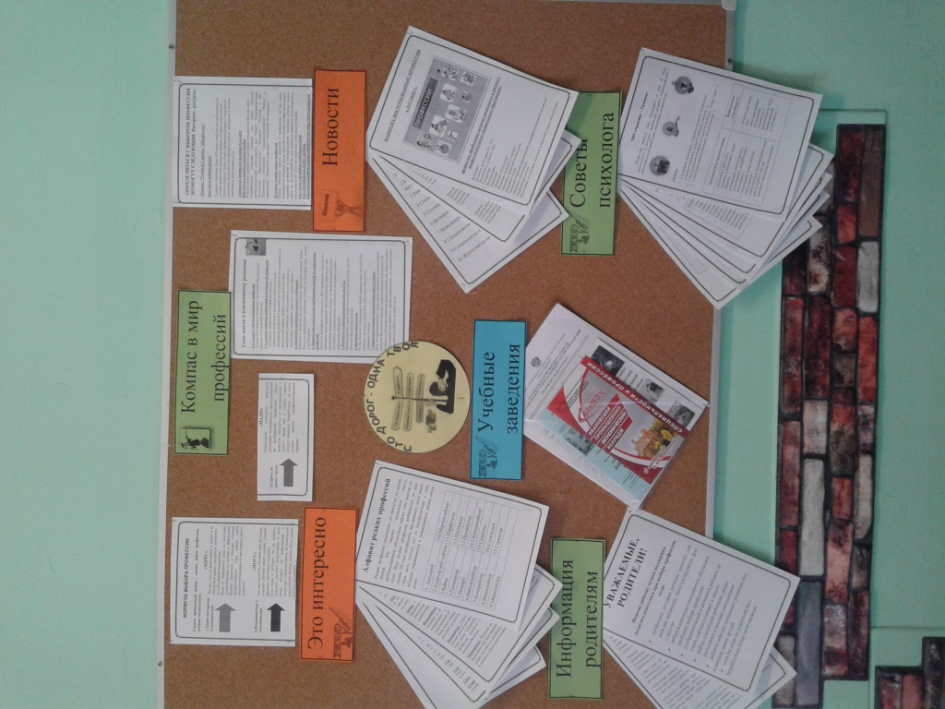 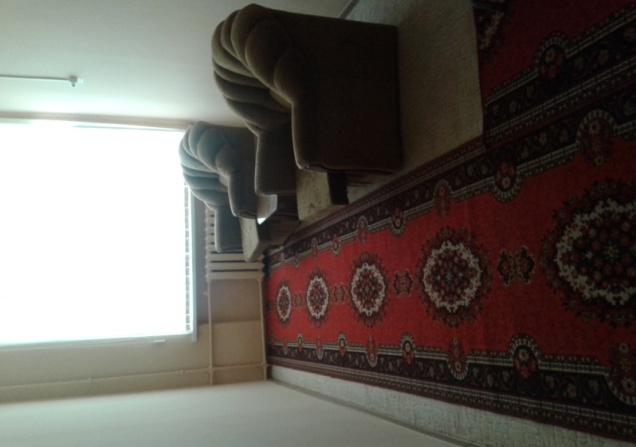 КАБИНЕТ ПСИХОЛОГА И СОЦИАЛЬНОГО ПЕДАГОГА
КАБИНЕТ ПРОФОРИЕНТАЦИИ
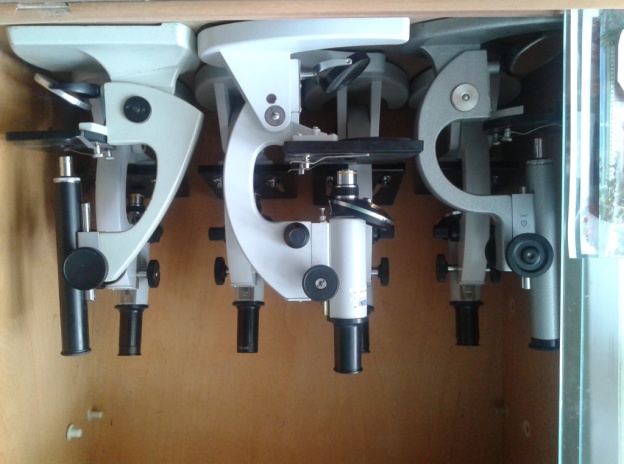 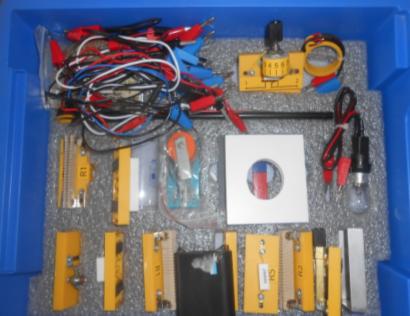 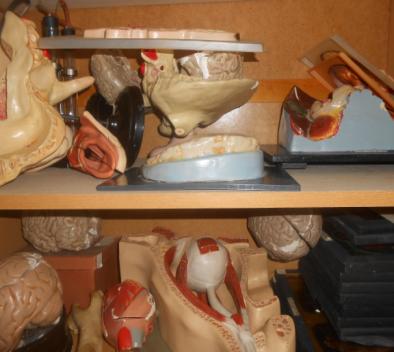 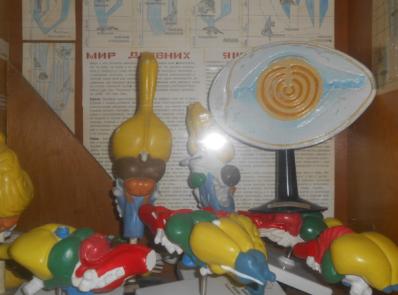 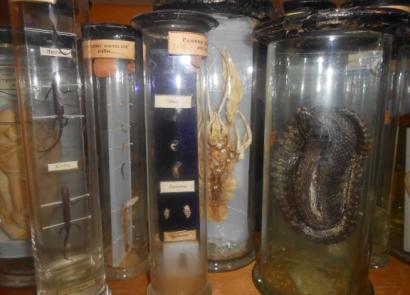 ЛАБОРАТОРНОЕ И ДЕМОНСТРАЦИОННОЕ ОБОРУДОВАНИЕ
МОБИЛЬНЫЙ КОМПЬЮТЕРНЫЙ КЛАСС
РАБОЧЕЕ МЕСТО ПЕДАГОГА                      ДЛЯ РАБОТЫ с УЧАЩИМИСЯ С ОВЗ
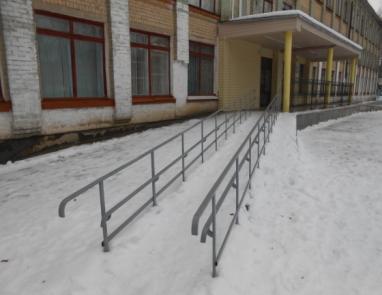 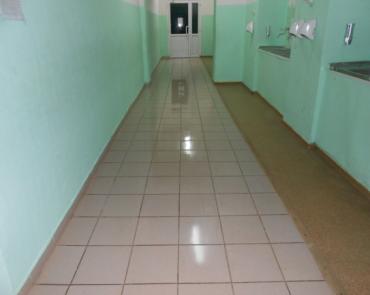 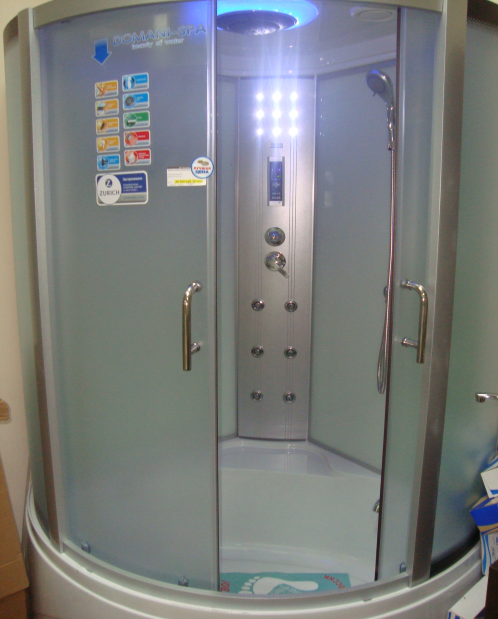 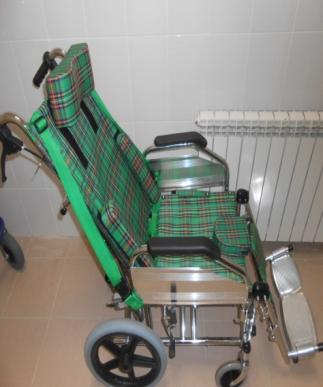 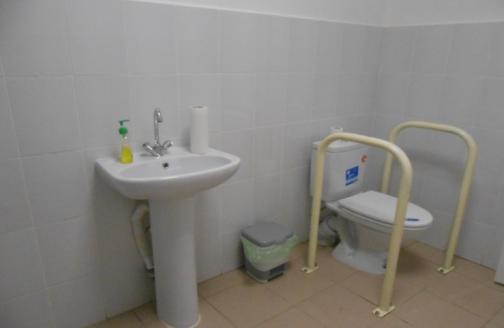 ОБЕСПЕЧЕНИЕ ДОСТУПНОСТИ ШКОЛЫ Федеральный проект «Доступная среда»
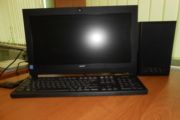 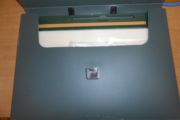 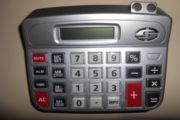 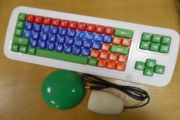 ОБОРУДОВАНИЕ ДЛЯ РАБОТЫ С ДЕТЬМИ С ОВЗ
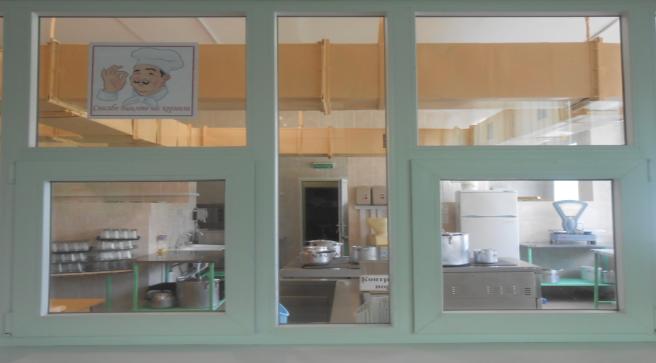 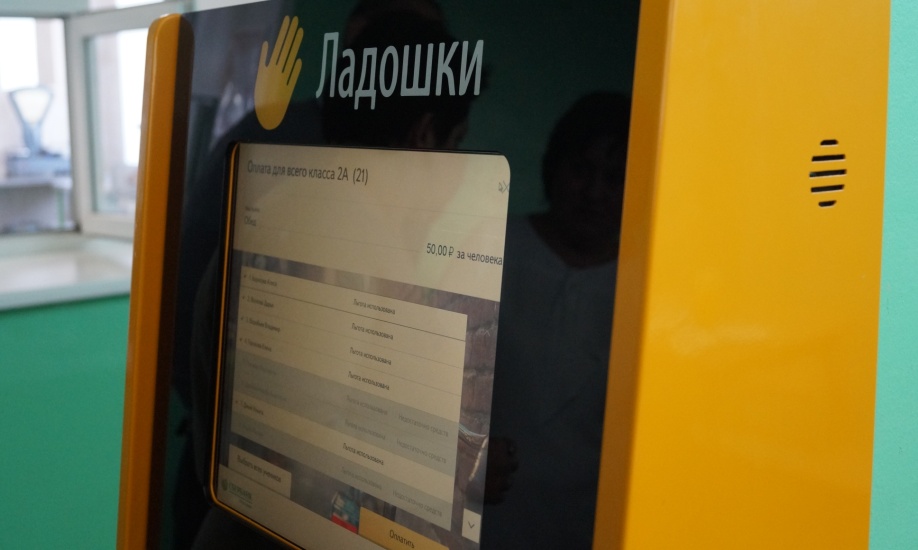 ШКОЛЬНАЯ СТОЛОВАЯрегиональный проект «Ладошки»
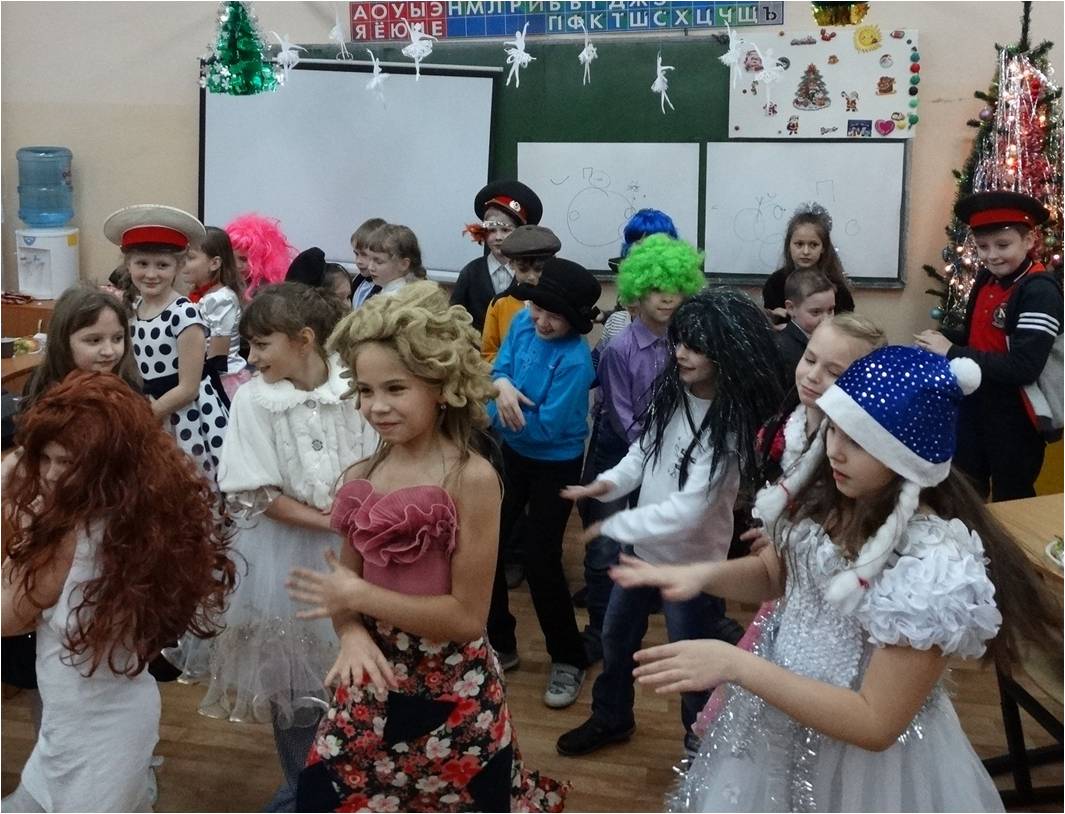 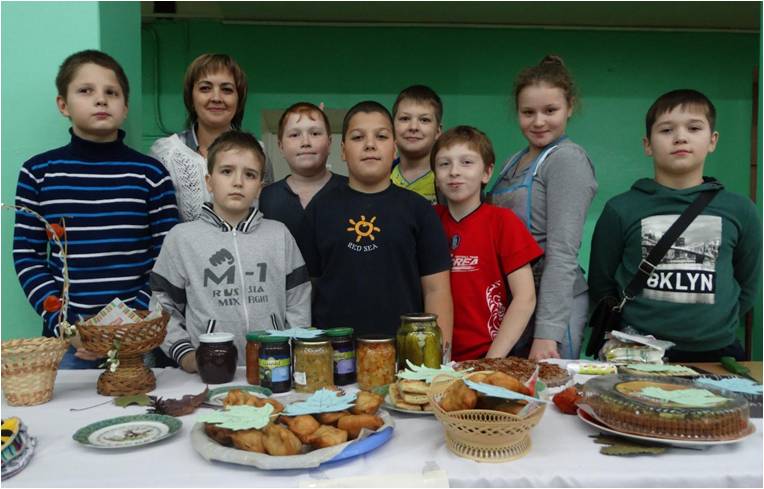 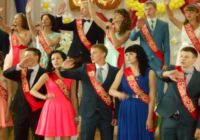 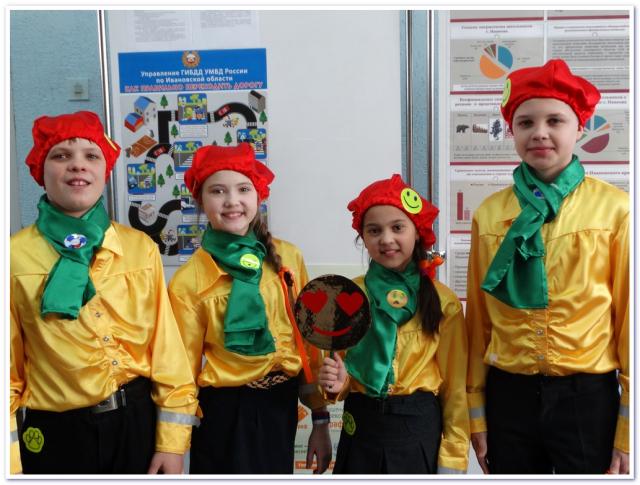 ШКОЛЬНАЯ СЦЕНА
ШКОЛЬНЫЙ МУЗЕЙу нас в гостях врио губернатора Ивановской областиС. Воскресенский
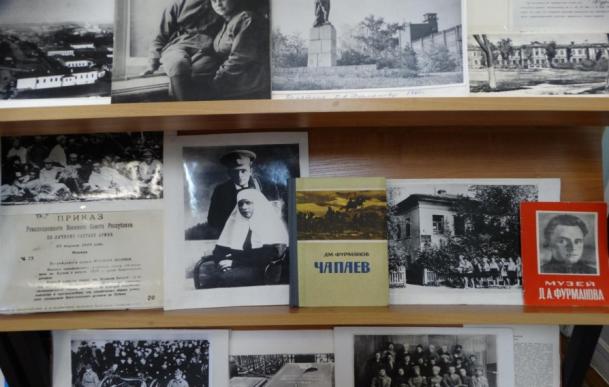 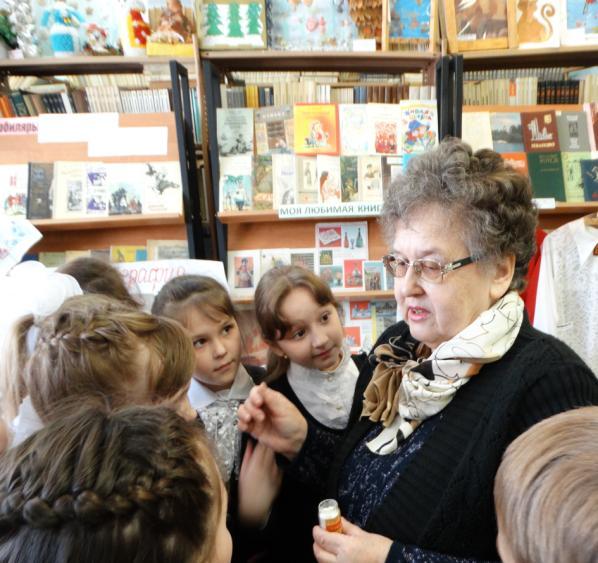 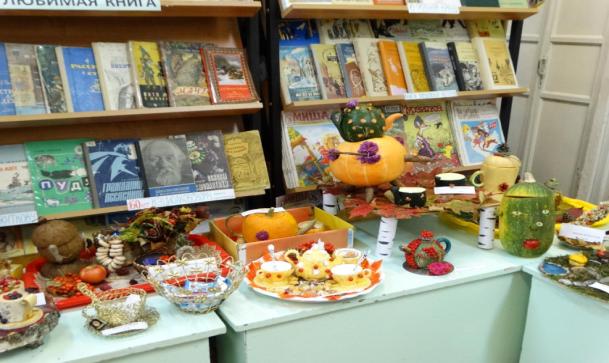 БИБЛИОТЕКА
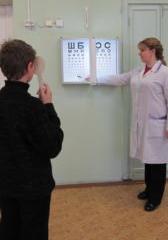 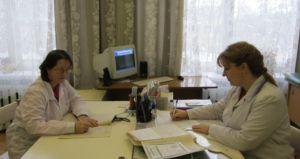 МЕДИЦИНСКИЙ КАБИНЕТ
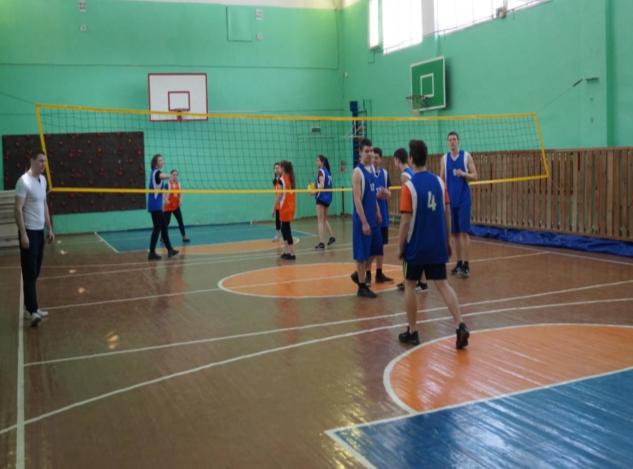 БОЛЬШОЙ СПОРТИВНЫЙ ЗАЛРегиональный проект «Межведомственная система оздоровления школьников»
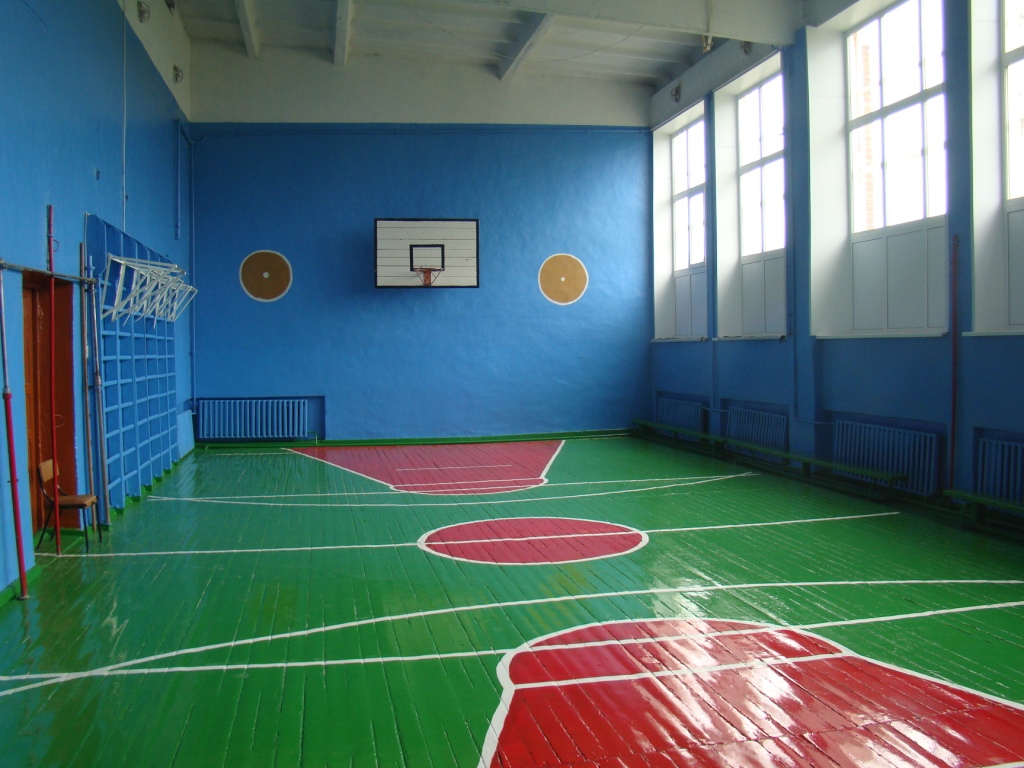 МАЛЫЙ СПОРТИВНЫЙ ЗАЛ
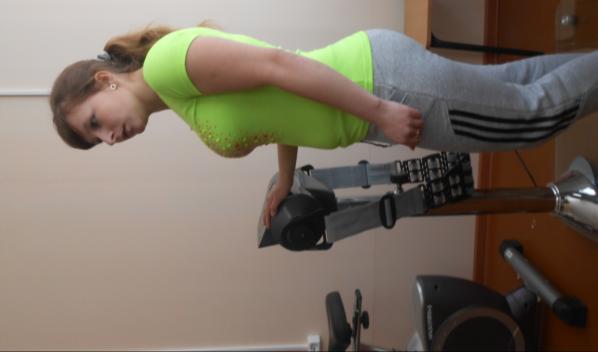 ТРЕНАЖЕРНЫЙ ЗАЛ
ИГРОВАЯ КОМНАТА
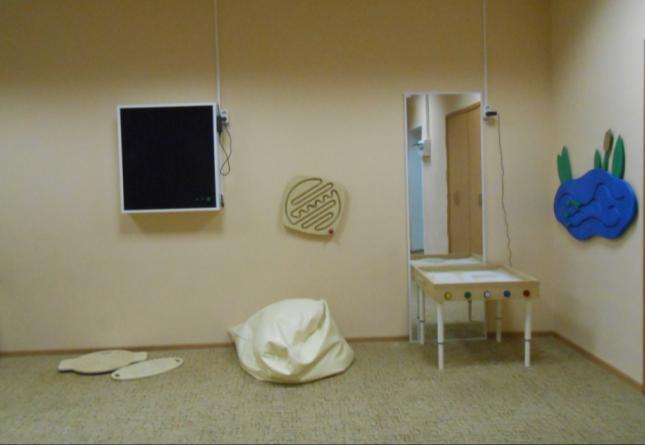 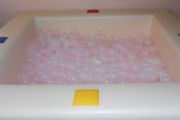 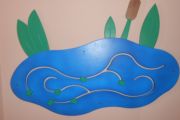 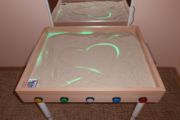 СЕНСОРНАЯ КОМНАТА
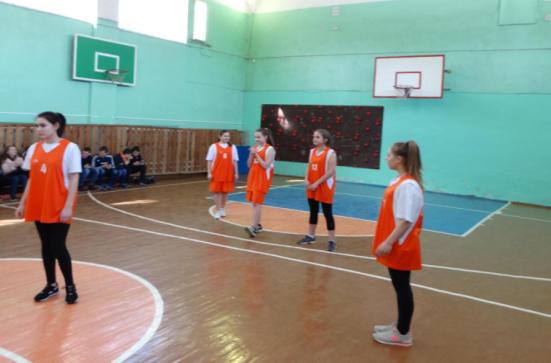 ДОПОЛНИТЕЛЬНОЕ ОБРАЗОВАНИЕ УЧАЩИХСЯСПОРТИВНАЯ СЕКЦИЯ «БАСКЕТБОЛ»
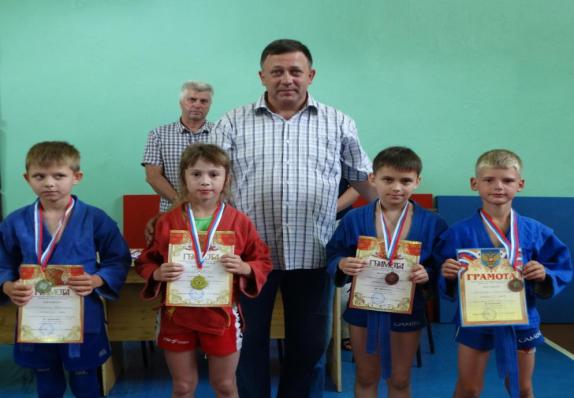 ДОПОЛНИТЕЛЬНОЕ ОБРАЗОВАНИЕ УЧАЩИХСЯ СПОРТИВНАЯ СЕКЦИЯ «САМБО»
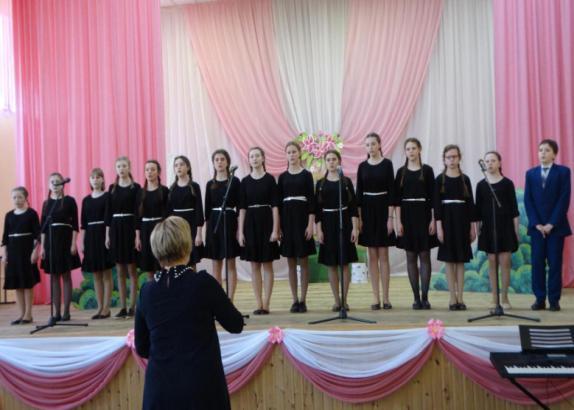 ДОПОЛНИТЕЛЬНОЕ ОБРАЗОВАНИЕ УЧАЩИХСЯШКОЛЬНЫЙ ХОР
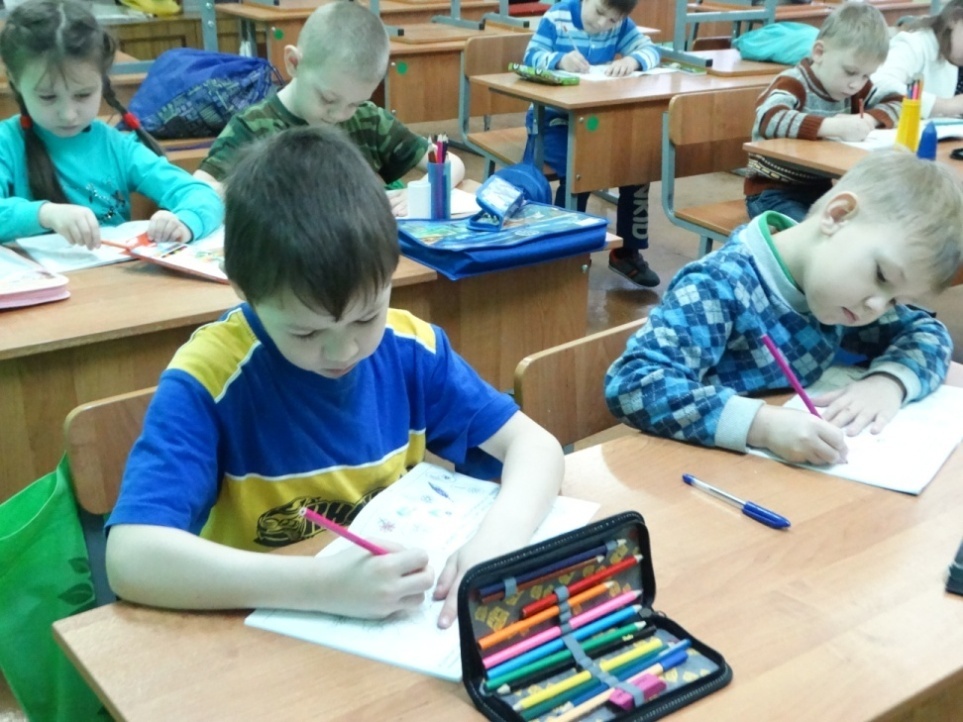 ГРУППА ПРЕДШКОЛЬНОГО ОБРАЗОВАНИЯ «УМКА»
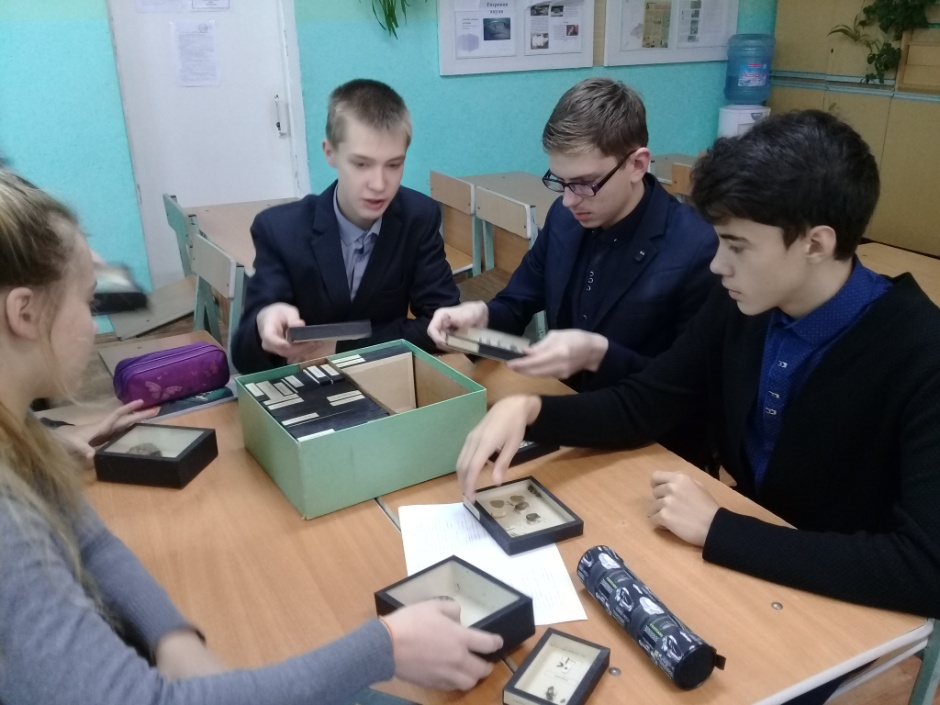 ЛЕТНИЙ ПРОФИЛЬНЫЙ ЛАГЕРЬ
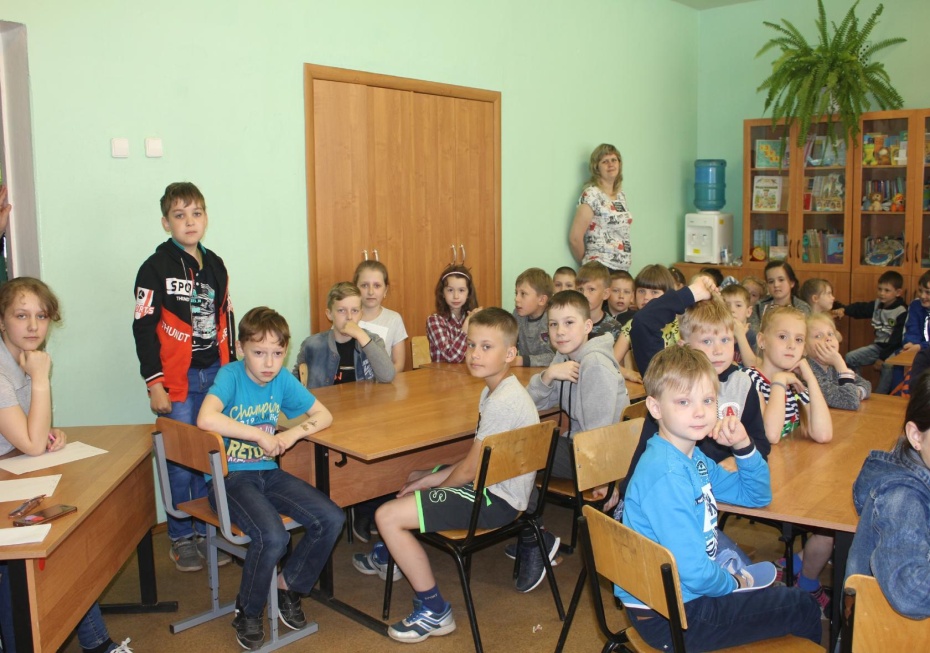 ЛЕТНИЙ ДЕТСКИЙ ОЗДОРОВИТЕЛЬНЫЙ ЛАГЕРЬ
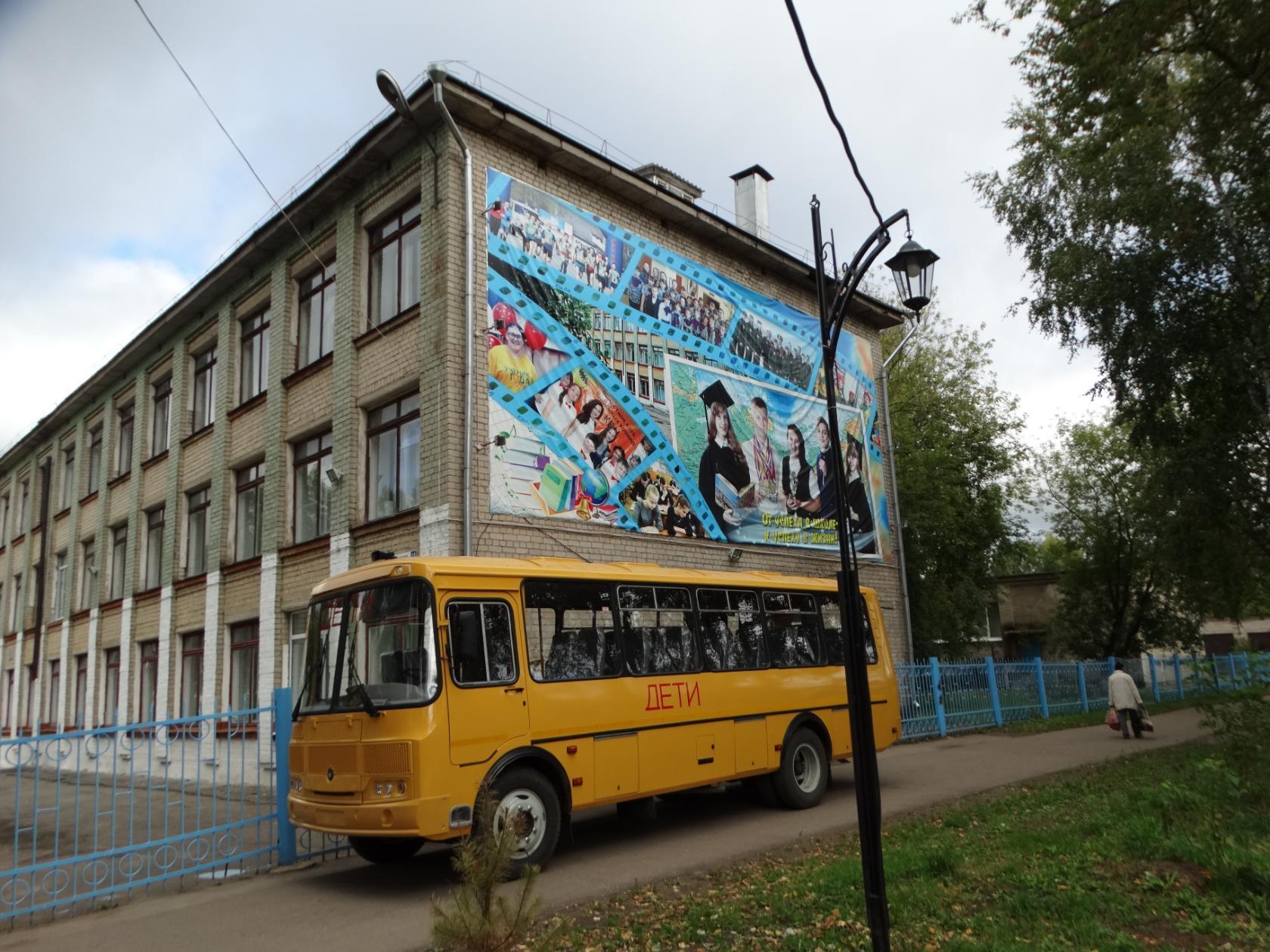 Заместитель Председателя Правительства Ивановской области, руководитель Комплекса социальной сферы И.Г.Эрмиш вручила директору МОУ СШ № 10 документы на новый школьный автобус
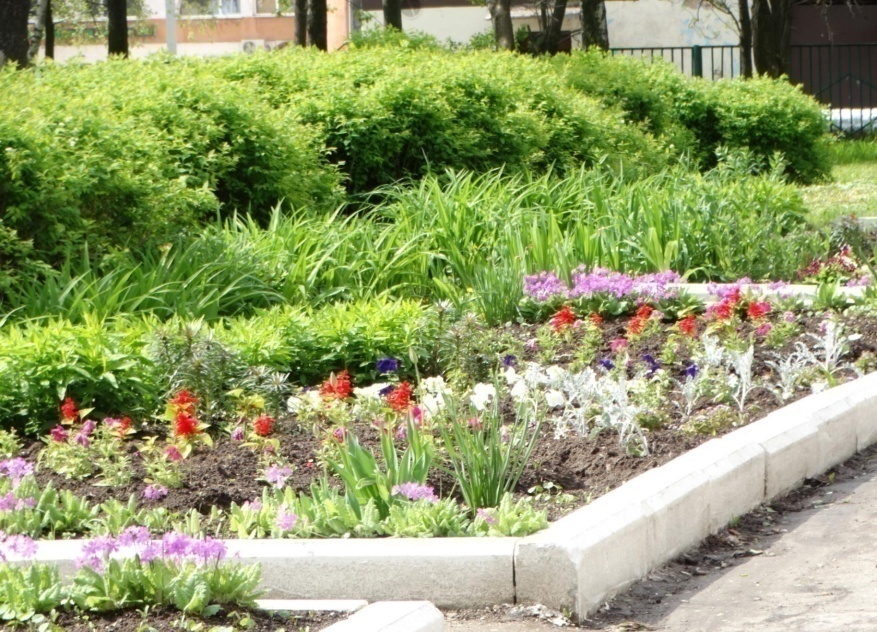 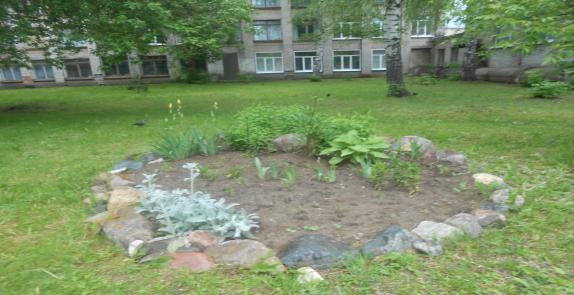 ПРИШКОЛЬНАЯ ТЕРРИТОРИЯ
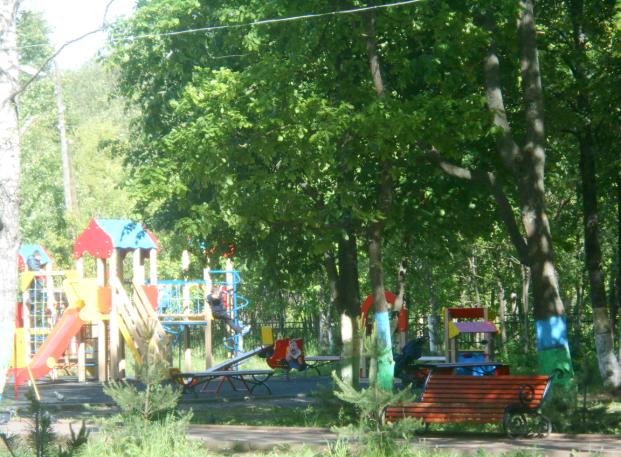 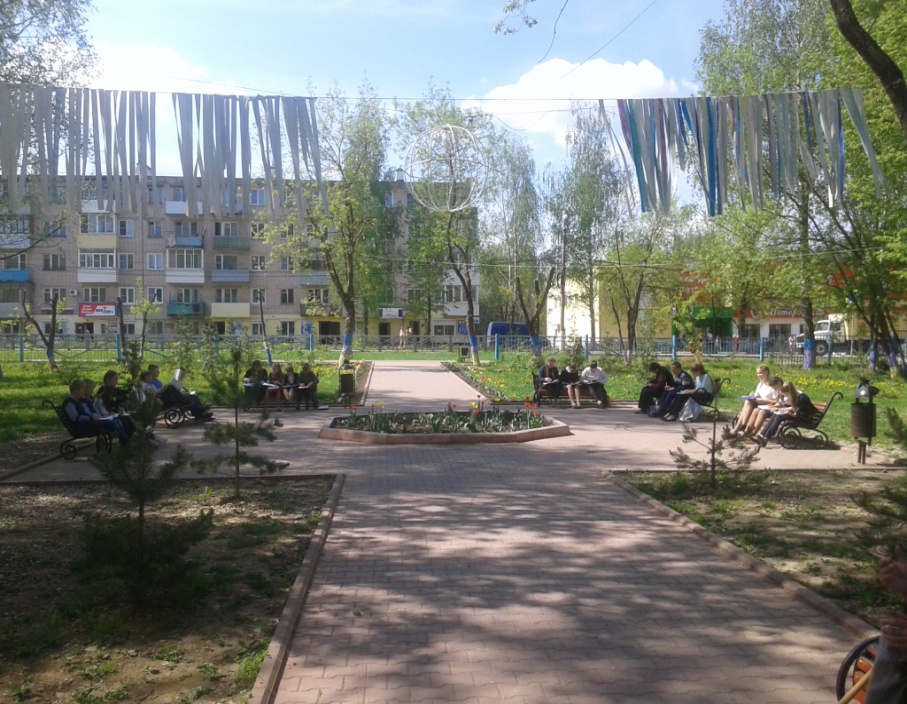 ОБЪЕКТ ЗАБОТЫ МОУ СШ 10– СКВЕР И ДЕТСКАЯ ПЛОЩАДКА У ШКОЛЫ
ПРИГЛАШАЕМ ВАС  В НАШУ ШКОЛУ!